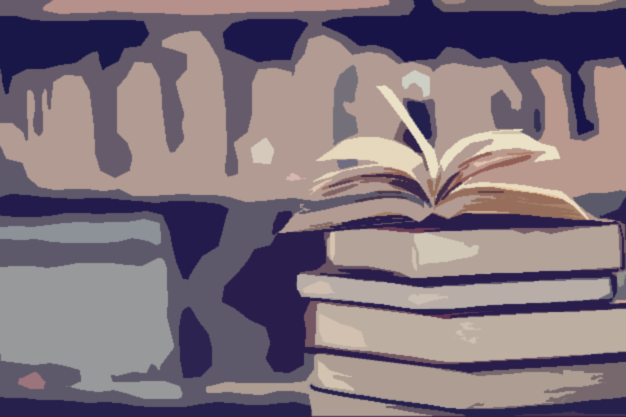 Perfil investigador, bibliometría y bases de datos bibliográficas(I)
Alberto Dorado Alejos
Máster Interuniversitario en Arqueología
Universidad de Granada
Perfil investigador, bibliometría y bases de datos bibliográficas (I)
Perfil investigador, bibliometría y bases de datos bibliográficas (I)
Una cita es una forma abreviada de referencia inserta entre paréntesis en el texto y que se complementa con la referencia al final del capítulo o al final de todo el texto (de acuerdo a la Norma UNE-ISO 690:2013).

Una referencia es un conjunto de datos bibliográficos que permiten la identificación de un documento. Se sitúa como nota a pie de página, al final del capítulo o al final de todo el texto.
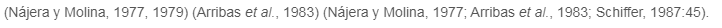 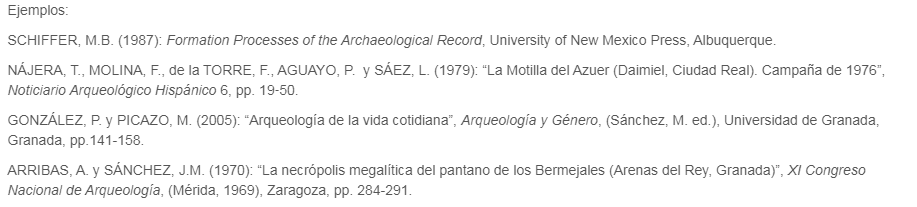 Perfil investigador, bibliometría y bases de datos bibliográficas (I)
Una cita textual es la mención de una frase dicha por otra persona dentro de un discurso propio. Su función es darle soporte y veracidad a la información desarrollada en nuestro texto, pues las citas textuales suelen pertenecen a eminencias o autoridades dentro del tema específico que tratemos. Son una fuente adicional y deben citarse adecuadamente para evitar el plagio.
La cita textual debe ir acompañada del nombre del autor y la fuente de donde se extrajo.
Existen dos tipos de citas textuales (según la APA):
<40 palabras: se coloca entre comillas
>40 palabras: se coloca en un párrafo aparte sin comillas y con un tamaño menor de letra.
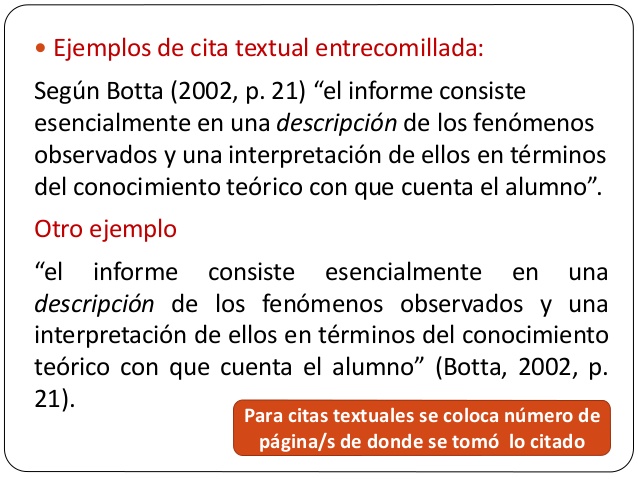 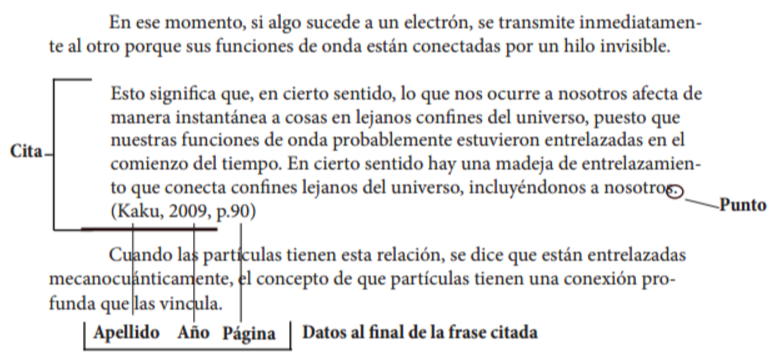 Perfil investigador, bibliometría y bases de datos bibliográficas (I)
RAE: Copiar en lo sustancial obras ajenas, dándolas como propias.
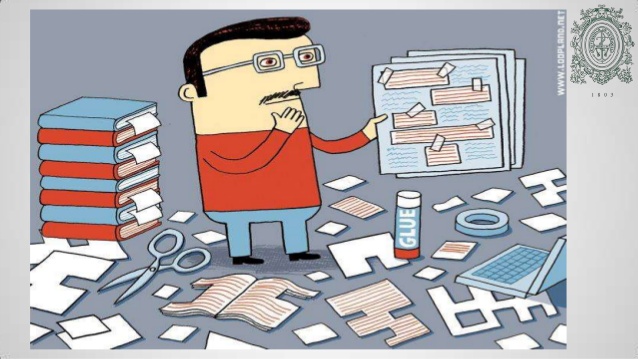 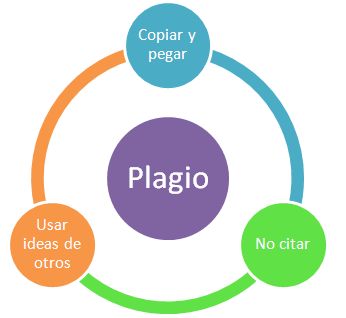 Perfil investigador, bibliometría y bases de datos bibliográficas (I)
RAE: Copiar en lo sustancial obras ajenas, dándolas como propias.
Perfil investigador, bibliometría y bases de datos bibliográficas (I)
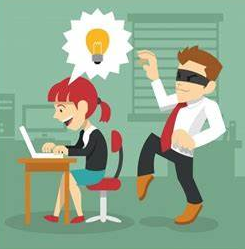 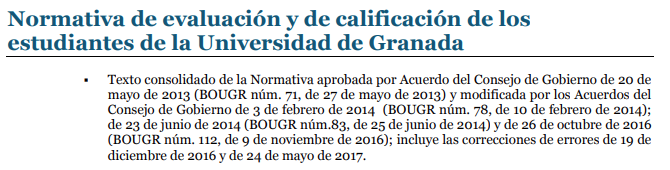 La Universidad de Granada fomentará el respeto a la propiedad intelectual y transmitirá a los estudiantes que el plagio es una práctica contraria a los principios que rigen la formación universitaria. Para ello procederá a reconocer la autoría de los trabajos y su protección de acuerdo con la propiedad intelectual según establezca la legislación vigente.
El plagio, entendido como la presentación de un trabajo u obra hecho por otra persona como propio o la copia de textos sin citar su procedencia y dándolos como de elaboración propia, conllevará automáticamente la calificación numérica de cero en la asignatura en la que se hubiera detectado, independientemente del resto de las calificaciones que el estudiante hubiera obtenido. Esta consecuencia debe entenderse sin perjuicio de las responsabilidades disciplinarias en las que pudieran incurrir los estudiantes que plagien.
Los trabajos y materiales entregados por parte de los estudiantes tendrán que ir firmados con una declaración explícita en la que se asume la originalidad del trabajo, entendida en el sentido de que no ha utilizado fuentes sin citarlas debidamente.
Perfil investigador, bibliometría y bases de datos bibliográficas (I)
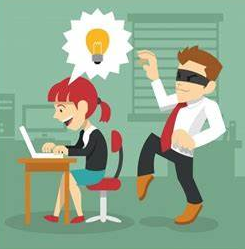 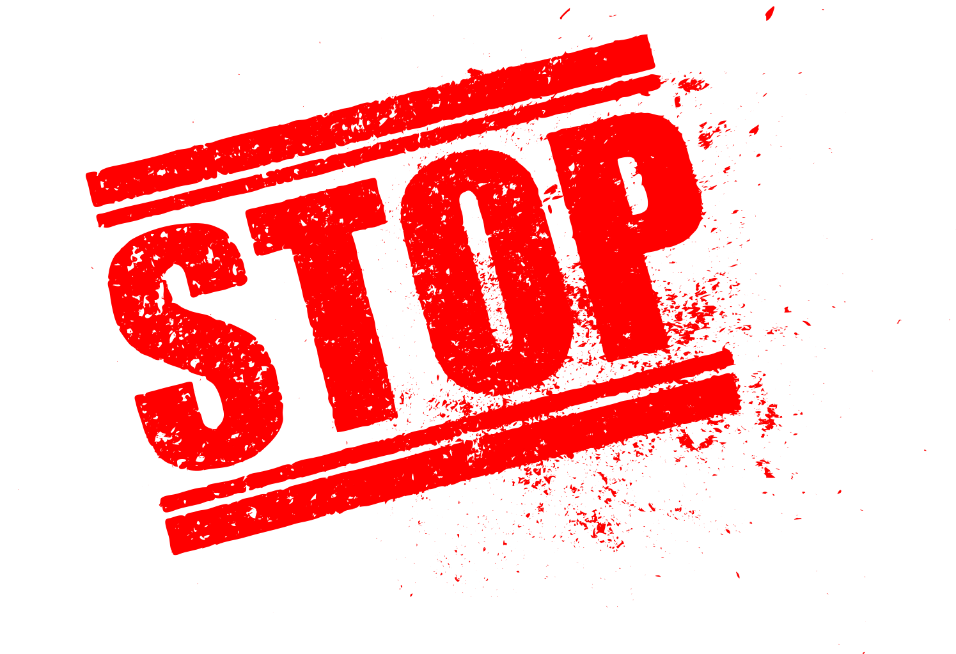 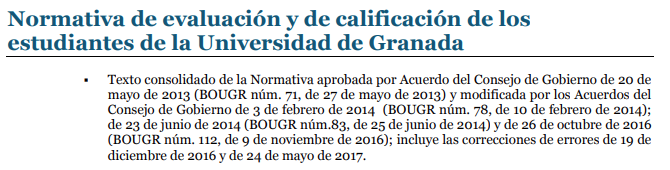 La Universidad de Granada fomentará el respeto a la propiedad intelectual y transmitirá a los estudiantes que el plagio es una práctica contraria a los principios que rigen la formación universitaria. Para ello procederá a reconocer la autoría de los trabajos y su protección de acuerdo con la propiedad intelectual según establezca la legislación vigente.
El plagio, entendido como la presentación de un trabajo u obra hecho por otra persona como propio o la copia de textos sin citar su procedencia y dándolos como de elaboración propia, conllevará automáticamente la calificación numérica de cero en la asignatura en la que se hubiera detectado, independientemente del resto de las calificaciones que el estudiante hubiera obtenido. Esta consecuencia debe entenderse sin perjuicio de las responsabilidades disciplinarias en las que pudieran incurrir los estudiantes que plagien.
Los trabajos y materiales entregados por parte de los estudiantes tendrán que ir firmados con una declaración explícita en la que se asume la originalidad del trabajo, entendida en el sentido de que no ha utilizado fuentes sin citarlas debidamente.
Perfil investigador, bibliometría y bases de datos bibliográficas (I)
El término webgrafía, que se define como el ‘repertorio de recursos procedentes de internet referentes a una materia determinada o empleados en una obra o trabajo’.
Se nombran por su dirección electrónica (enlace, link o URL)
Este término quedaría englobado dentro del más general bibliografía
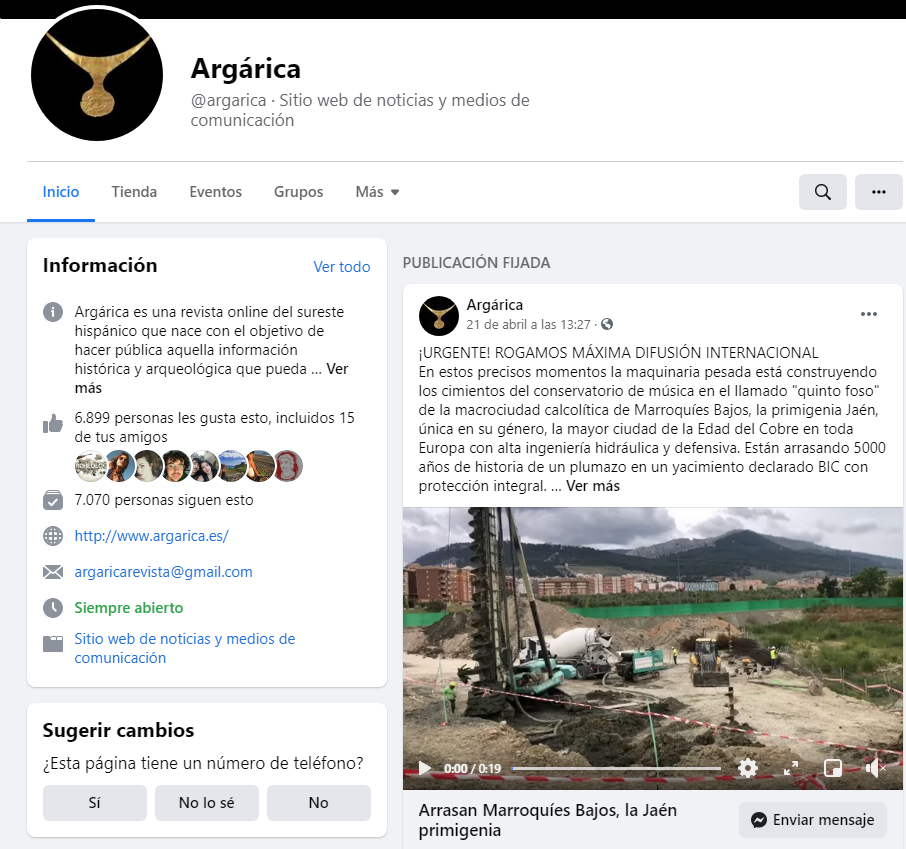 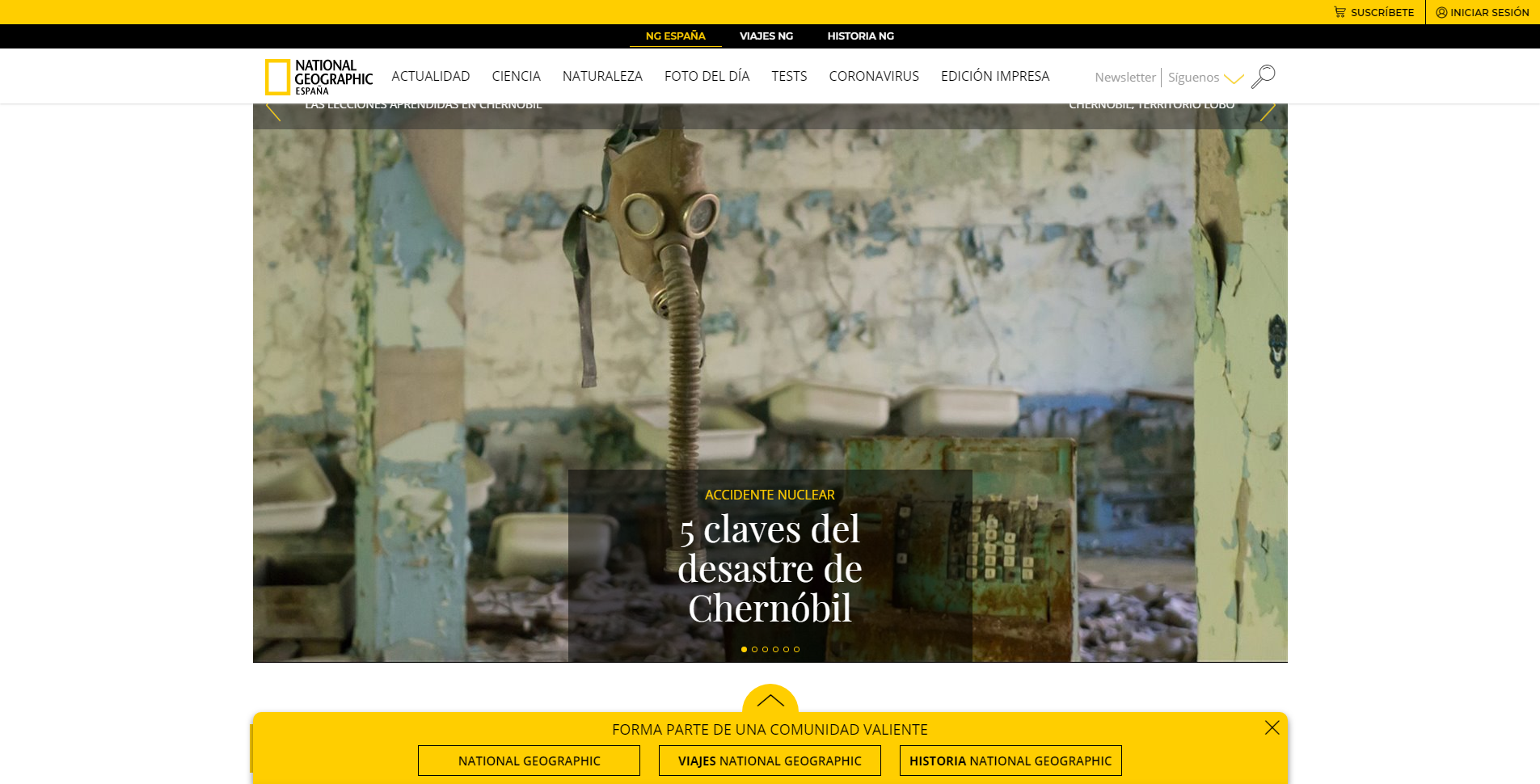 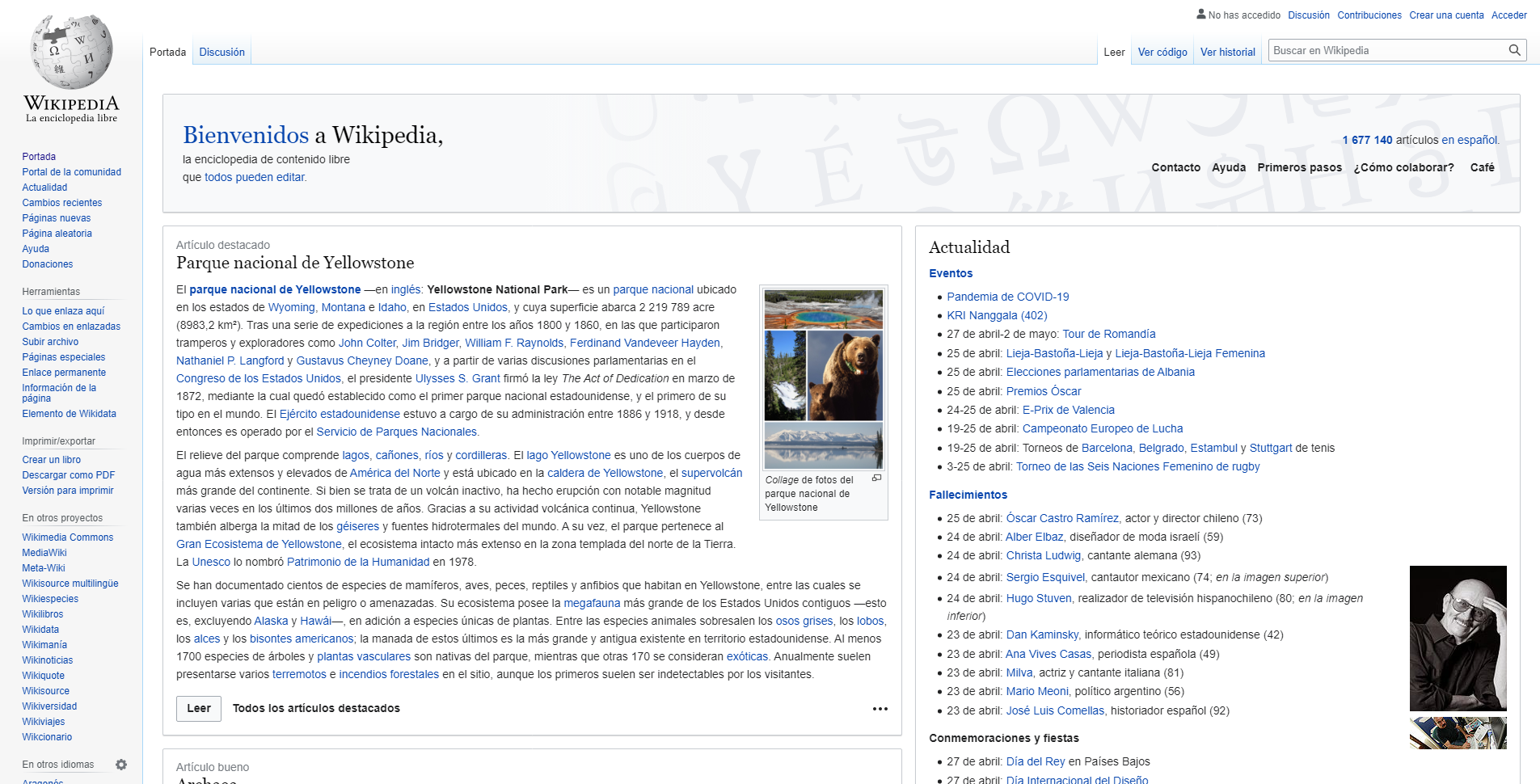 Perfil investigador, bibliometría y bases de datos bibliográficas (I)
Scribbr. (2021, 1 marzo). Formato APA con el Generador APA de. https://www.scribbr.es/detector-de-plagio/generador-apa/new/webpage/
P. Grillo. (2019). La loba capitolina en el fragor de la batalla. 01/01/2021, de AC en la Brecha Sitio web: Scribbr. (2021, 1 marzo). Formato APA con el Generador APA de. https://www.scribbr.es/detector-de-plagio/generador-apa/new/webpage/
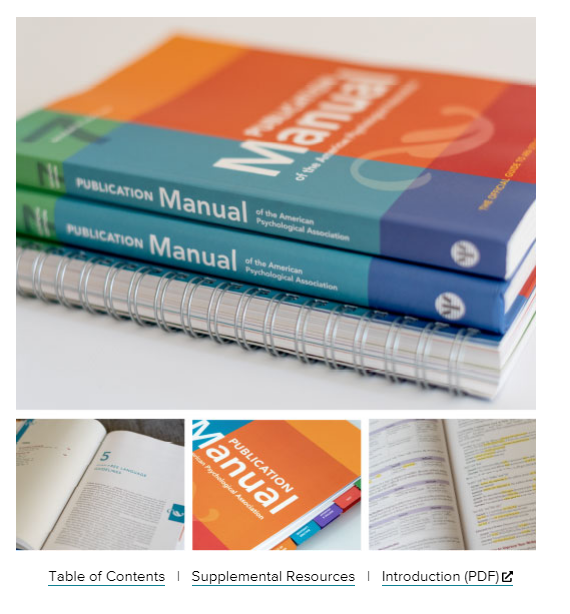 Páginas web con contenido estáticoApellido, A., Apellido, B., y Apellido, C. (20 de mayo de 2020). Título de la página web. Nombre de la página. https://url.comPáginas web con actualizaciones frecuentesApellido, A., Apellido, B., y Apellido, C. (20 de mayo de 2020). Título de la página web. Nombre de la página. Recuperado el dia mes año de https://url.comFormato especial adentro de una página webApellido, A. (03 de agosto de 2020). Título del archivo [Archivo Excel]. Nombre de la página. https://url.com
https://uc3m.libguides.com/guias_tematicas/citas_bibliograficas/APA
Perfil investigador, bibliometría y bases de datos bibliográficas (I)
Scribbr. (2021, 1 marzo). Formato APA con el Generador APA de. https://www.scribbr.es/detector-de-plagio/generador-apa/new/webpage/
P. Grillo. (2019). La loba capitolina en el fragor de la batalla. 01/01/2021, de AC en la Brecha Sitio web: Scribbr. (2021, 1 marzo). Formato APA con el Generador APA de. https://www.scribbr.es/detector-de-plagio/generador-apa/new/webpage/
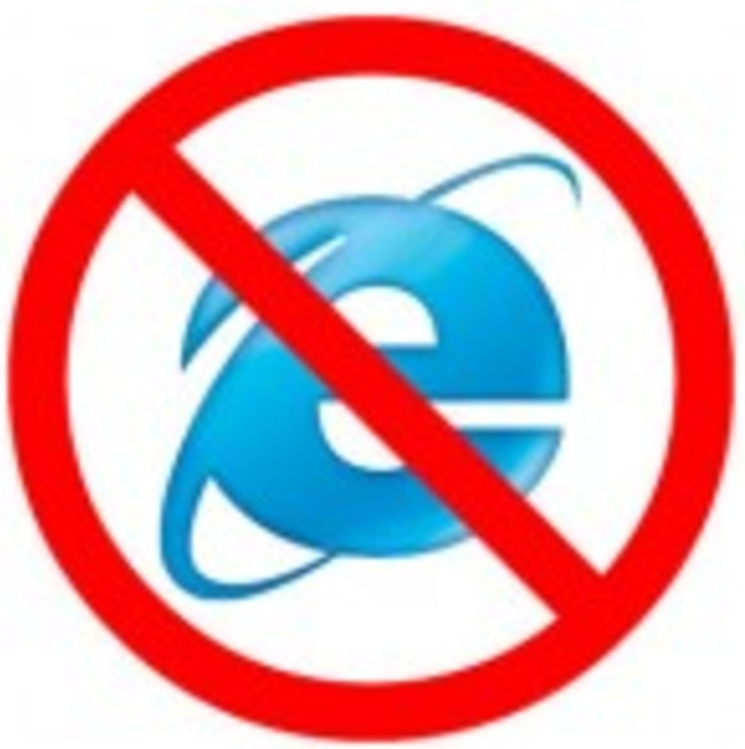 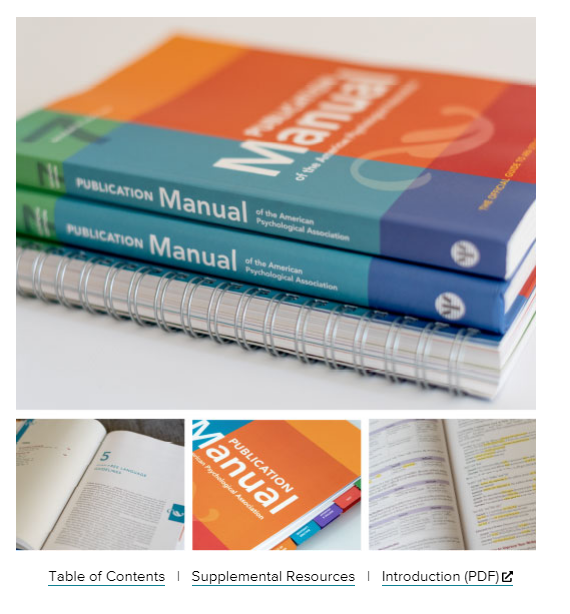 Páginas web con contenido estáticoApellido, A., Apellido, B., y Apellido, C. (20 de mayo de 2020). Título de la página web. Nombre de la página. https://url.comPáginas web con actualizaciones frecuentesApellido, A., Apellido, B., y Apellido, C. (20 de mayo de 2020). Título de la página web. Nombre de la página. Recuperado el dia mes año de https://url.comFormato especial adentro de una página webApellido, A. (03 de agosto de 2020). Título del archivo [Archivo Excel]. Nombre de la página. https://url.com
https://uc3m.libguides.com/guias_tematicas/citas_bibliograficas/APA
Perfil investigador, bibliometría y bases de datos bibliográficas (I)
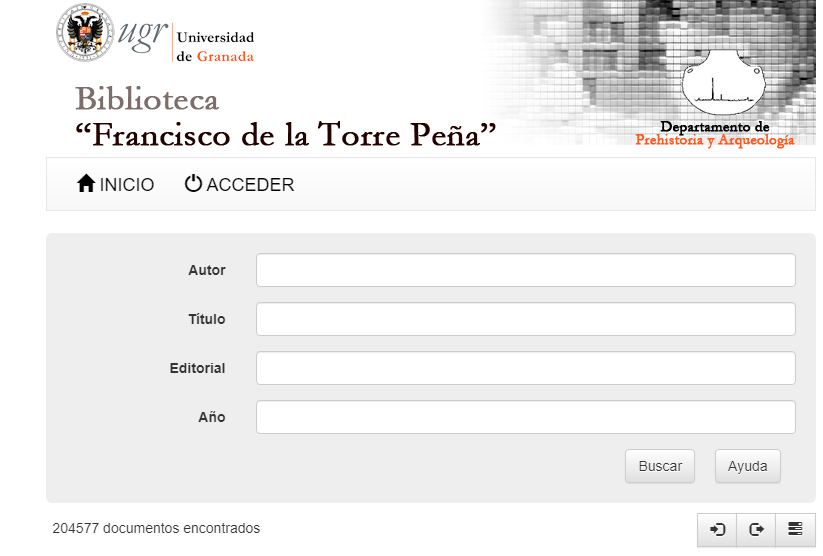 http://prehistoriayarqueologia.es/biblioteca/
Perfil investigador, bibliometría y bases de datos bibliográficas (I)
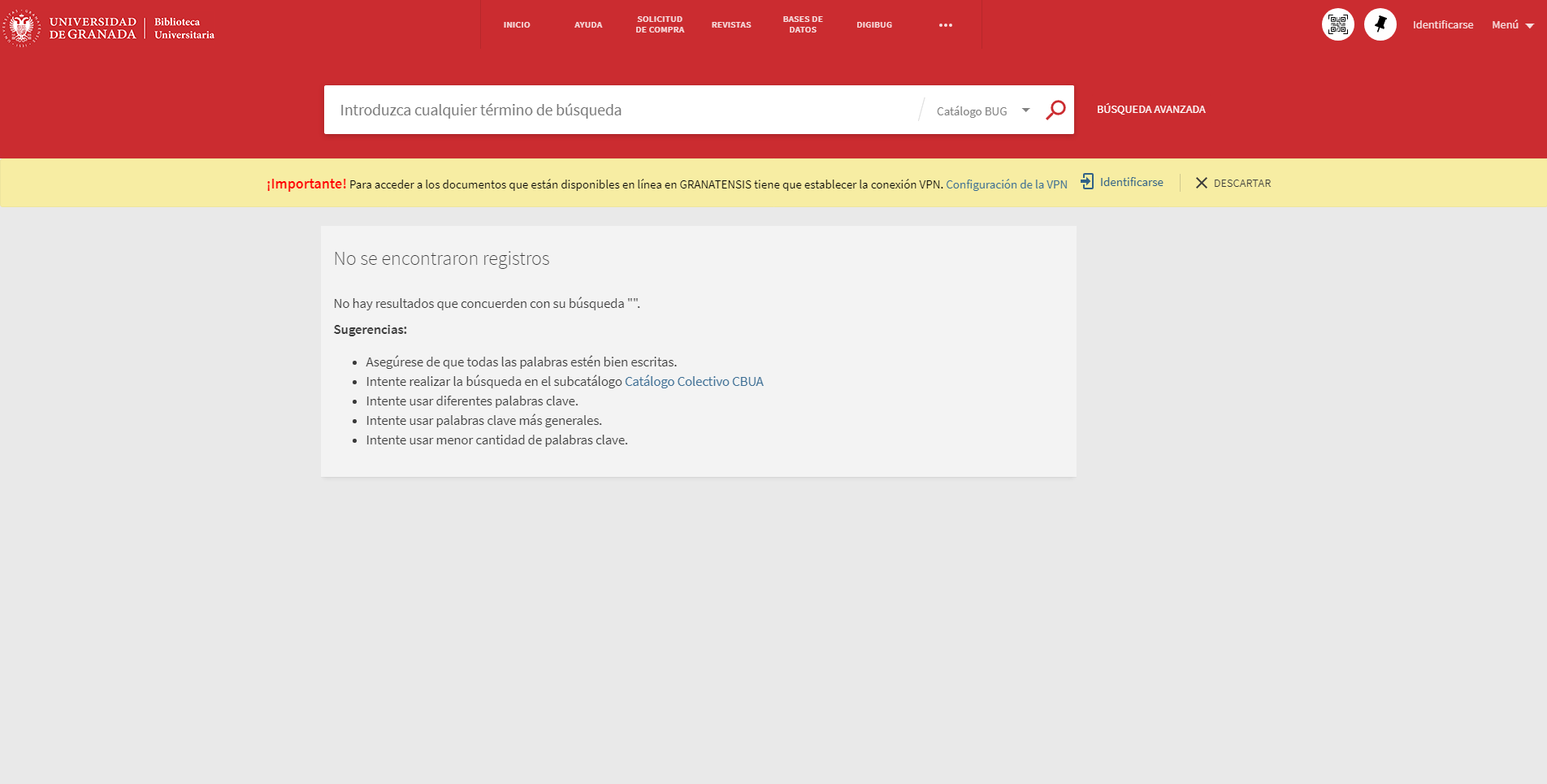 https://biblioteca.ugr.es
Perfil investigador, bibliometría y bases de datos bibliográficas (I)
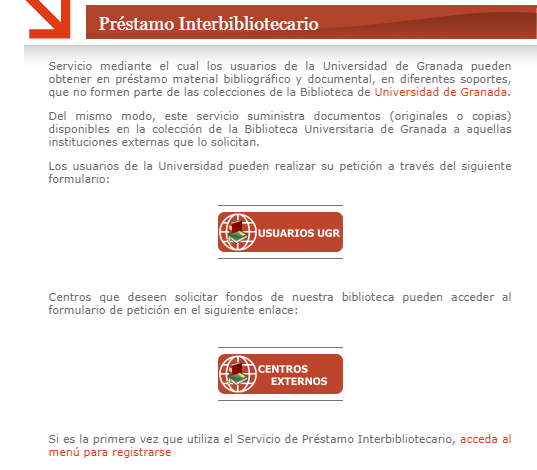 https://biblioteca.ugr.es/pages/servicios/prestamo_entre_bibliotecas
Perfil investigador, bibliometría y bases de datos bibliográficas (I)
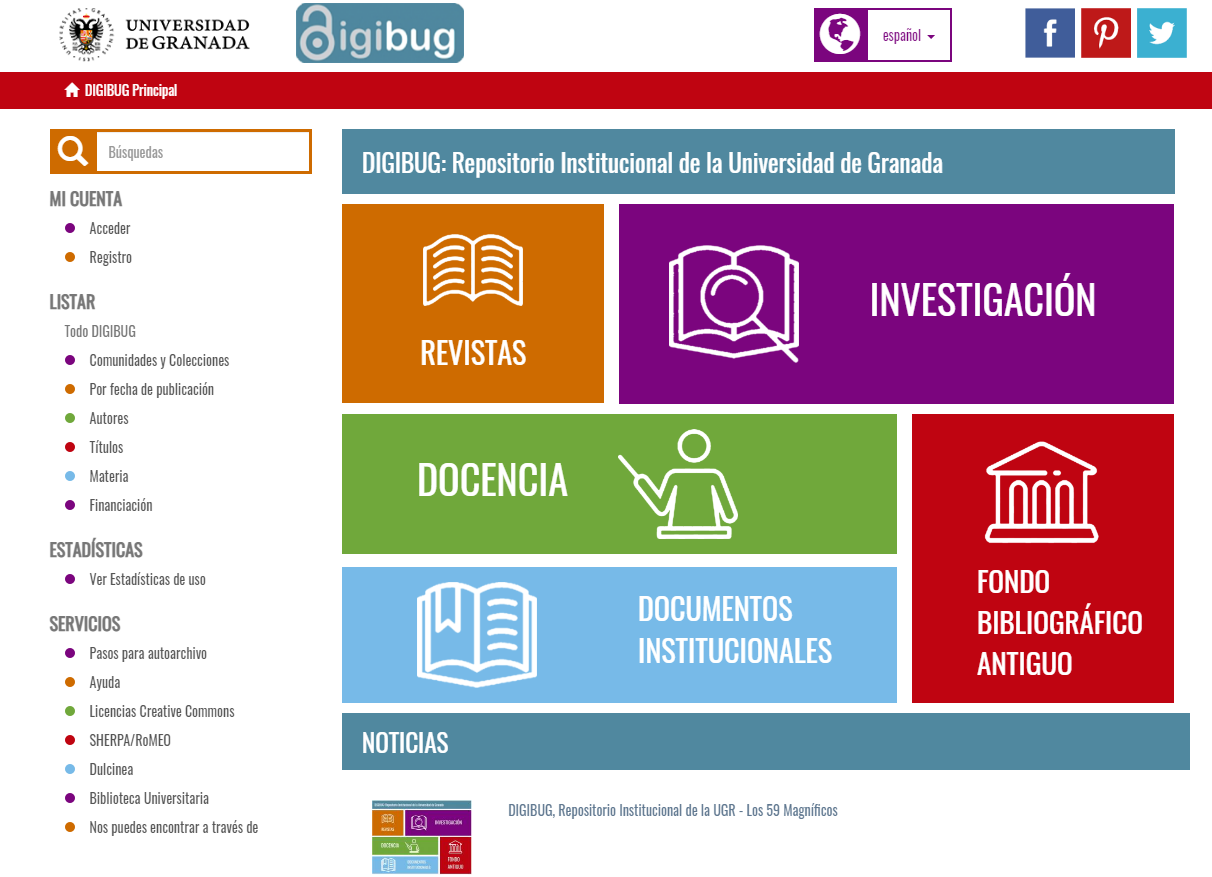 https://digibug.ugr.es
Perfil investigador, bibliometría y bases de datos bibliográficas (I)
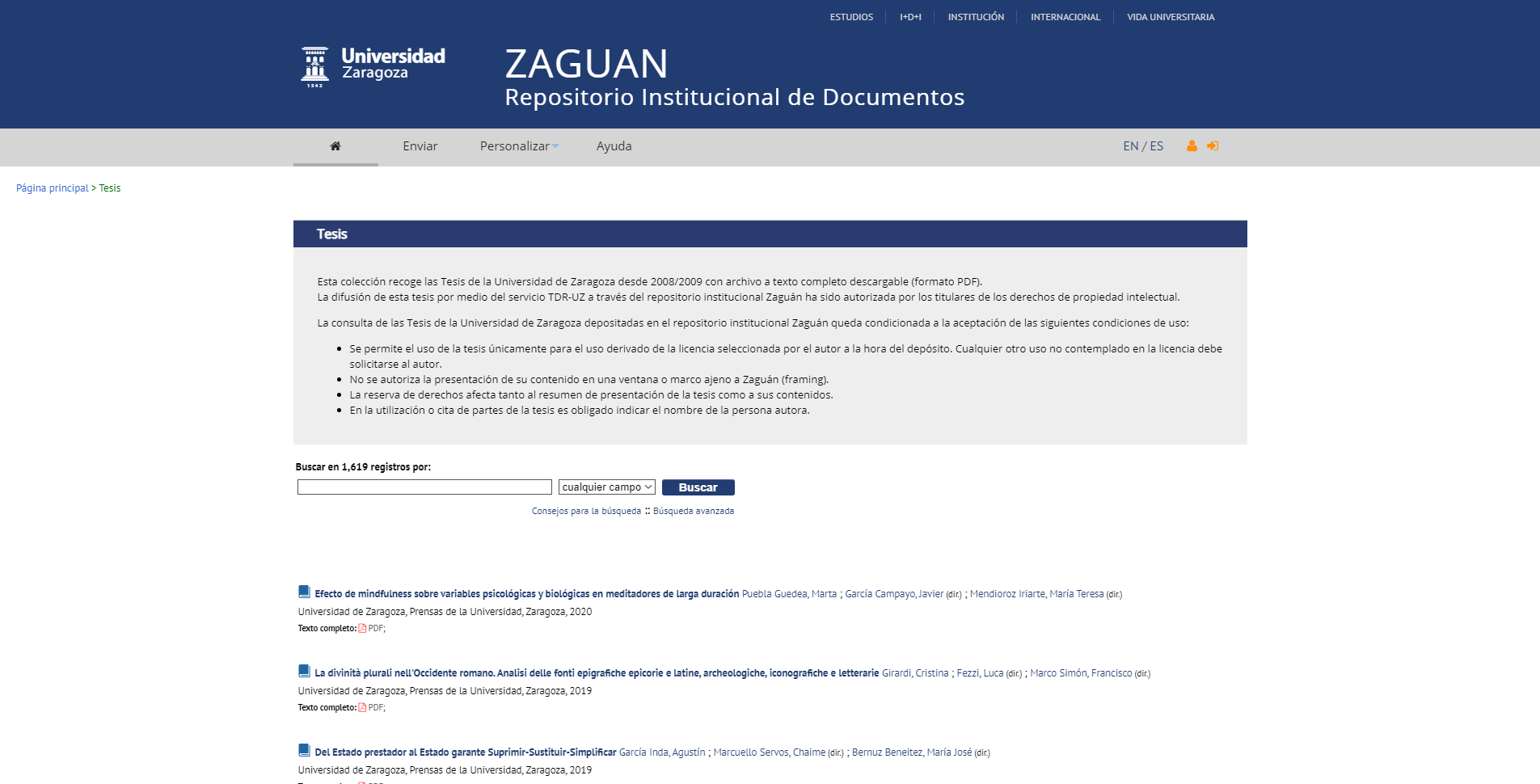 https://zaguan.unizar.es/collection/tesis?ln=es
Perfil investigador, bibliometría y bases de datos bibliográficas (I)
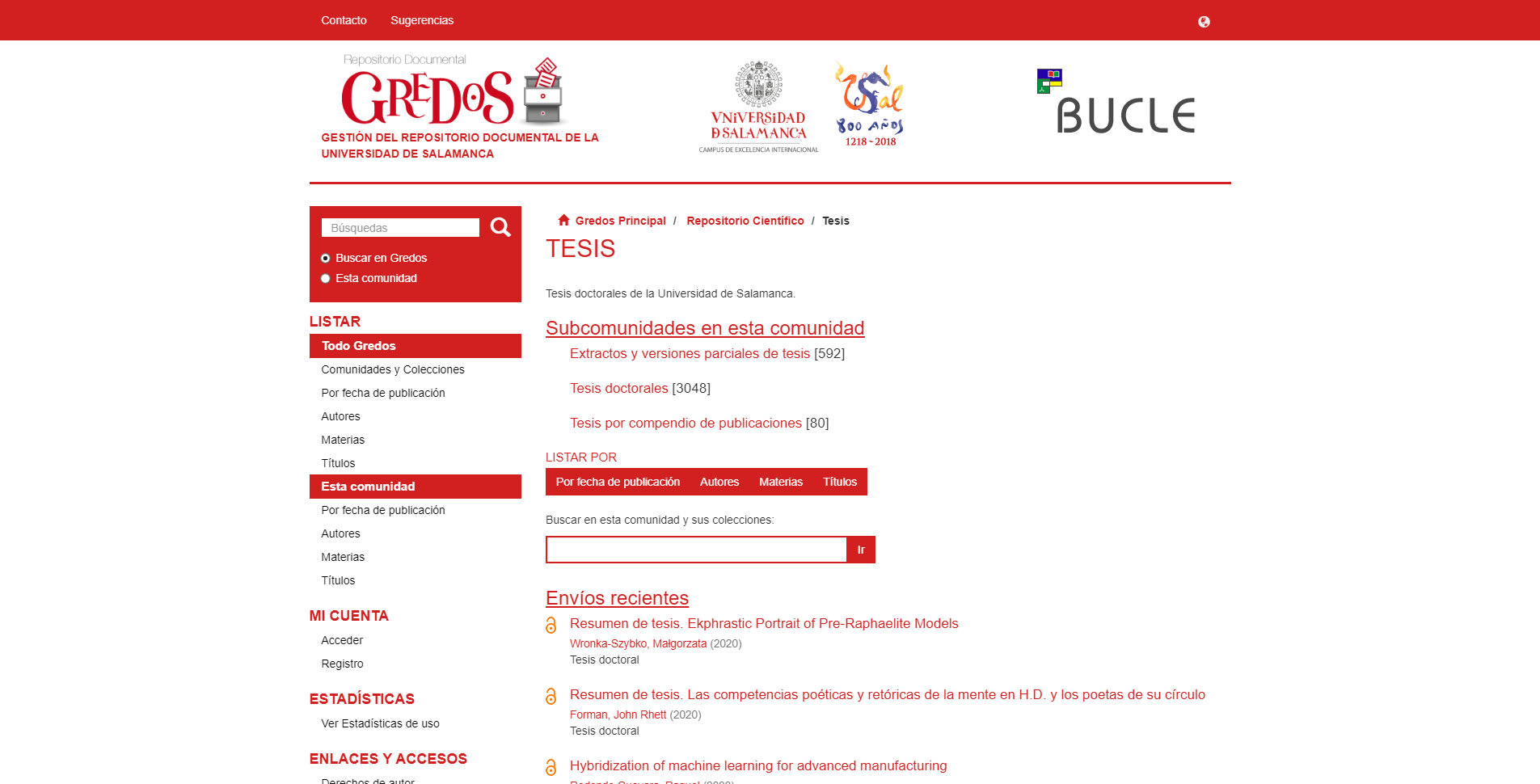 https://gredos.usal.es/handle/10366/4746
Perfil investigador, bibliometría y bases de datos bibliográficas (I)
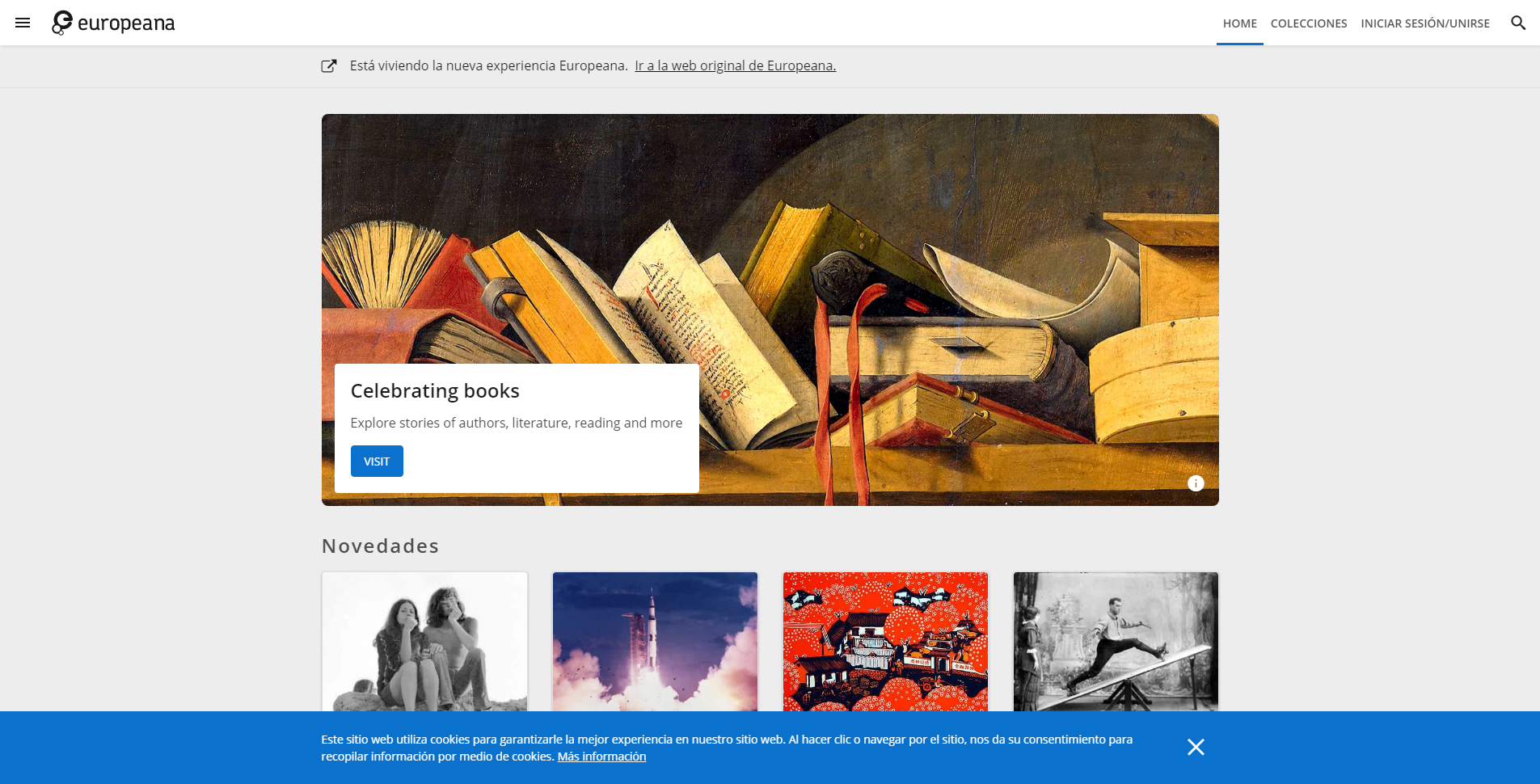 https://www.europeana.eu/es
Perfil investigador, bibliometría y bases de datos bibliográficas (I)
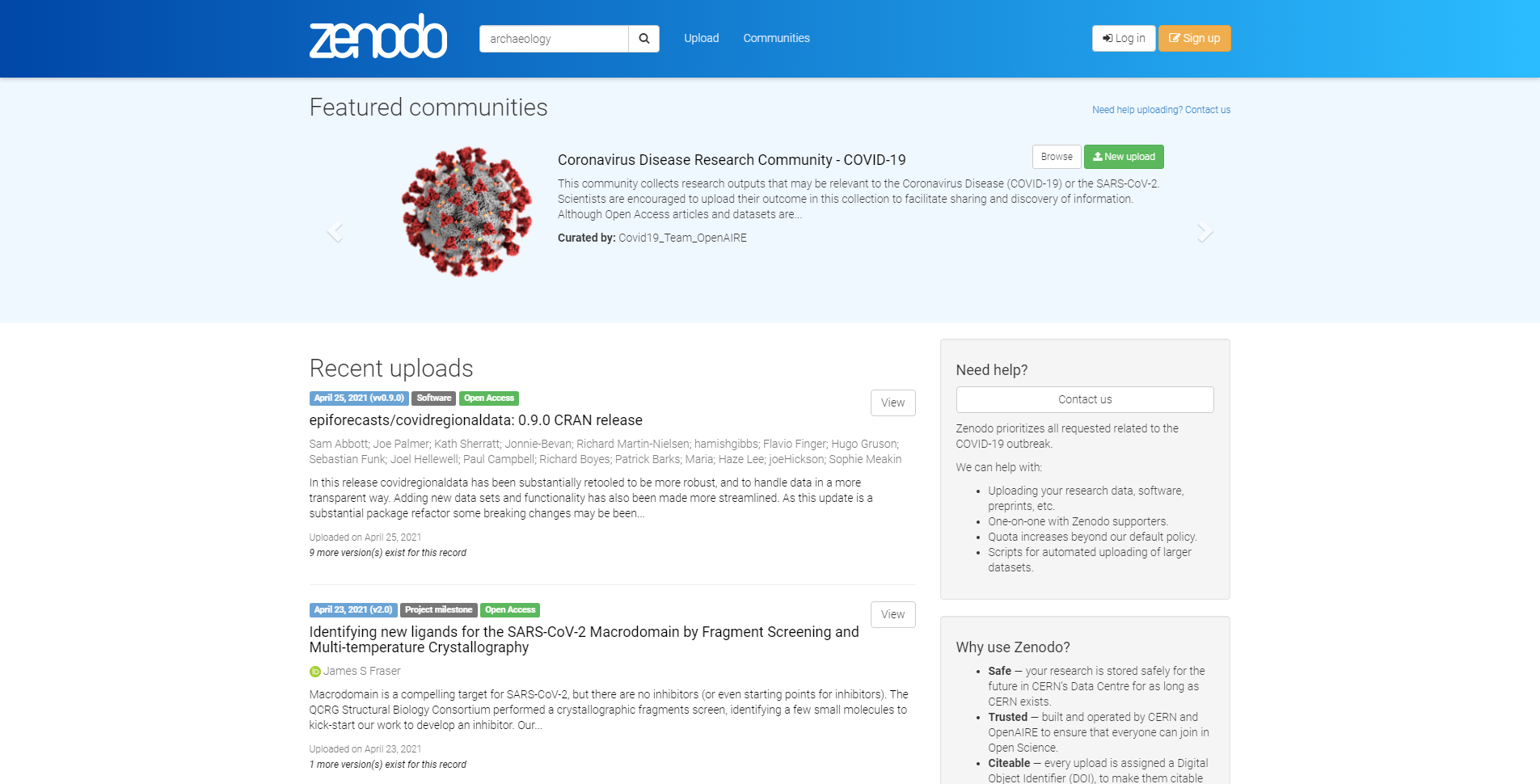 https://zenodo.org
Perfil investigador, bibliometría y bases de datos bibliográficas (I)
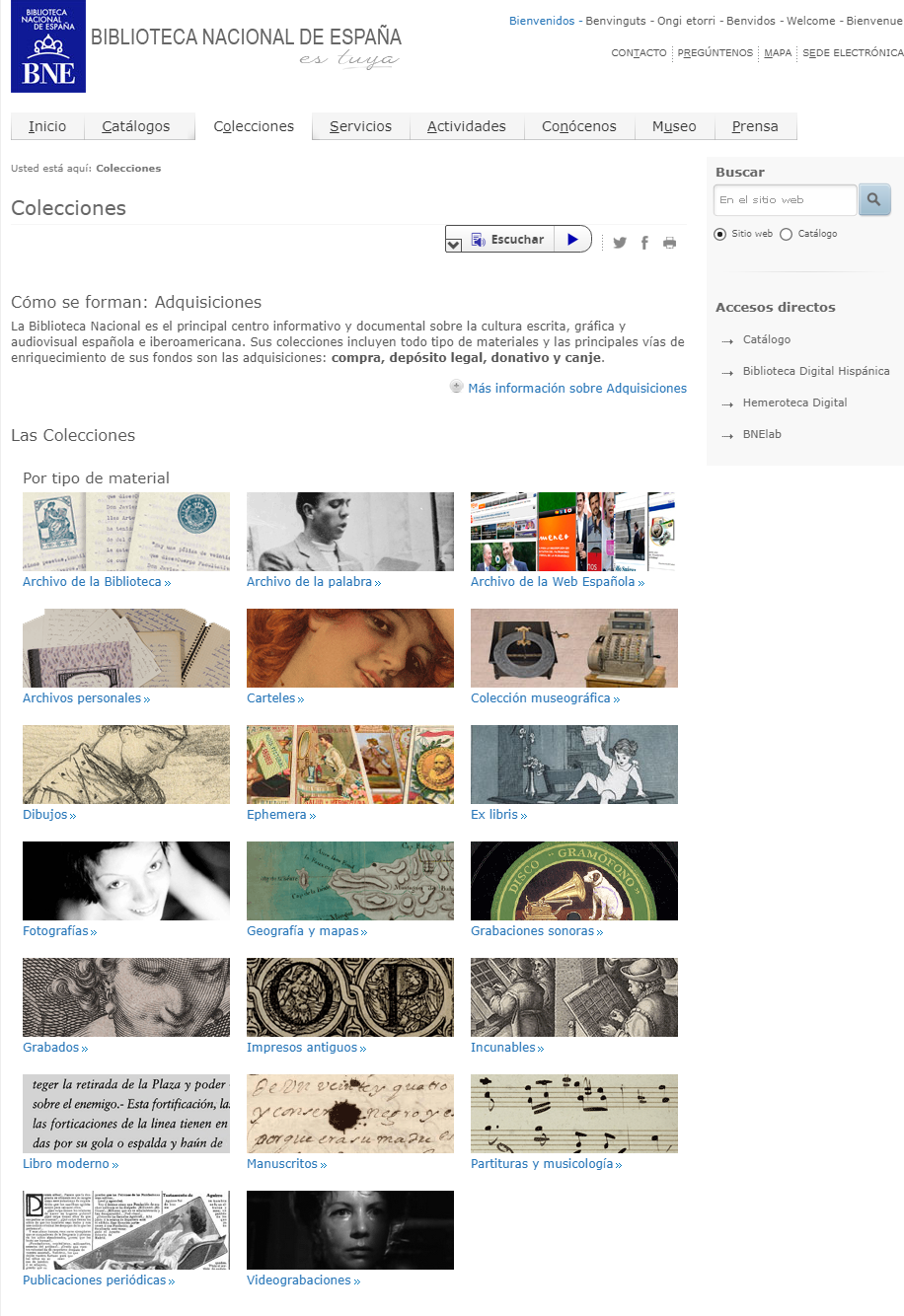 http://www.bne.es/es/Colecciones/
Perfil investigador, bibliometría y bases de datos bibliográficas (I)
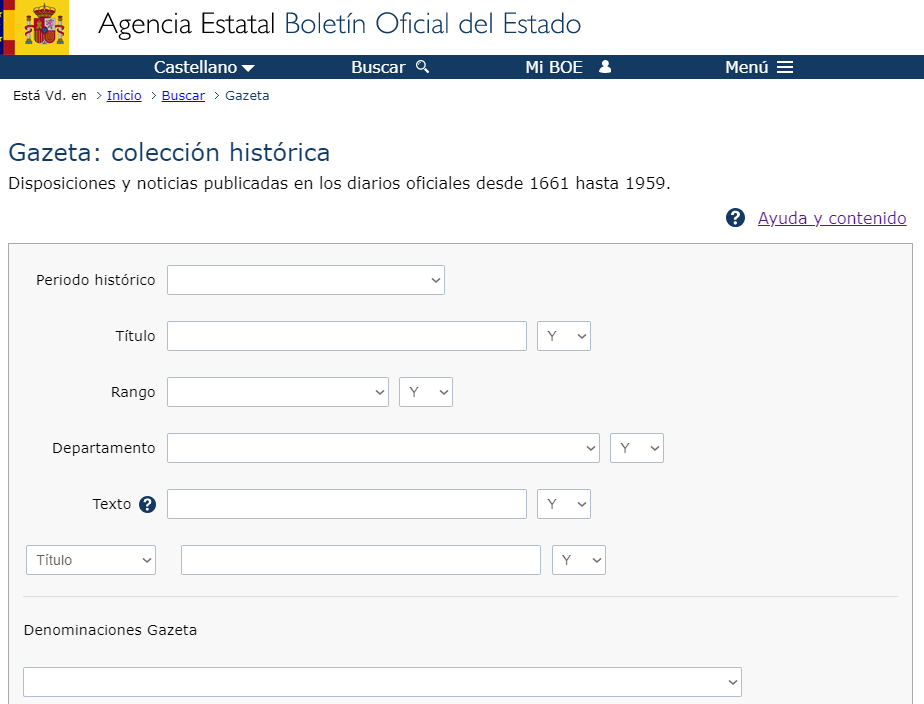 https://www.boe.es/buscar/gazeta.php
Perfil investigador, bibliometría y bases de datos bibliográficas (I)
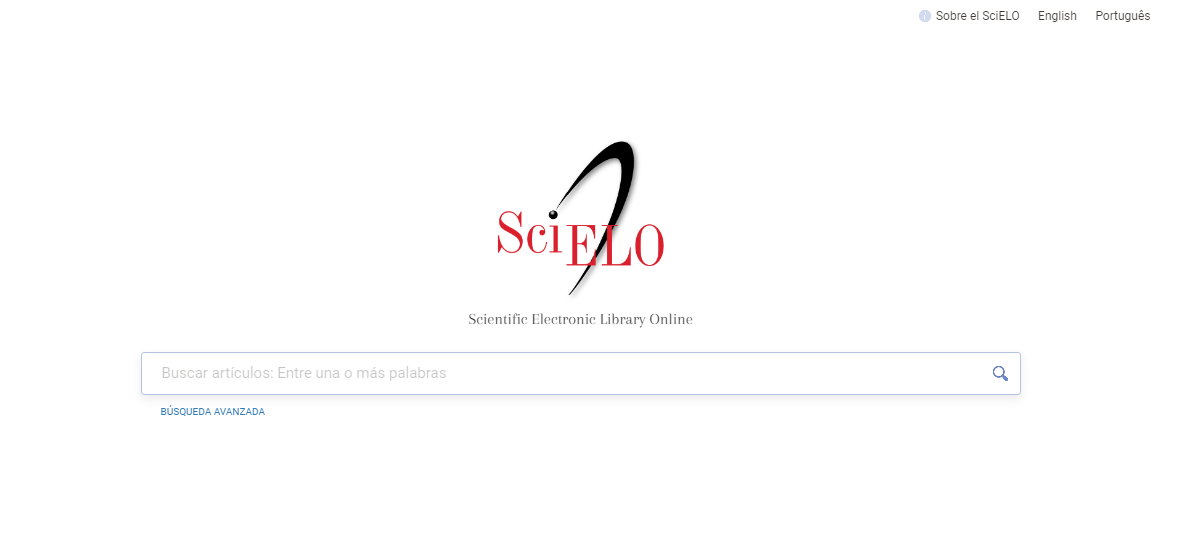 https://scielo.org/es/
Perfil investigador, bibliometría y bases de datos bibliográficas (I)
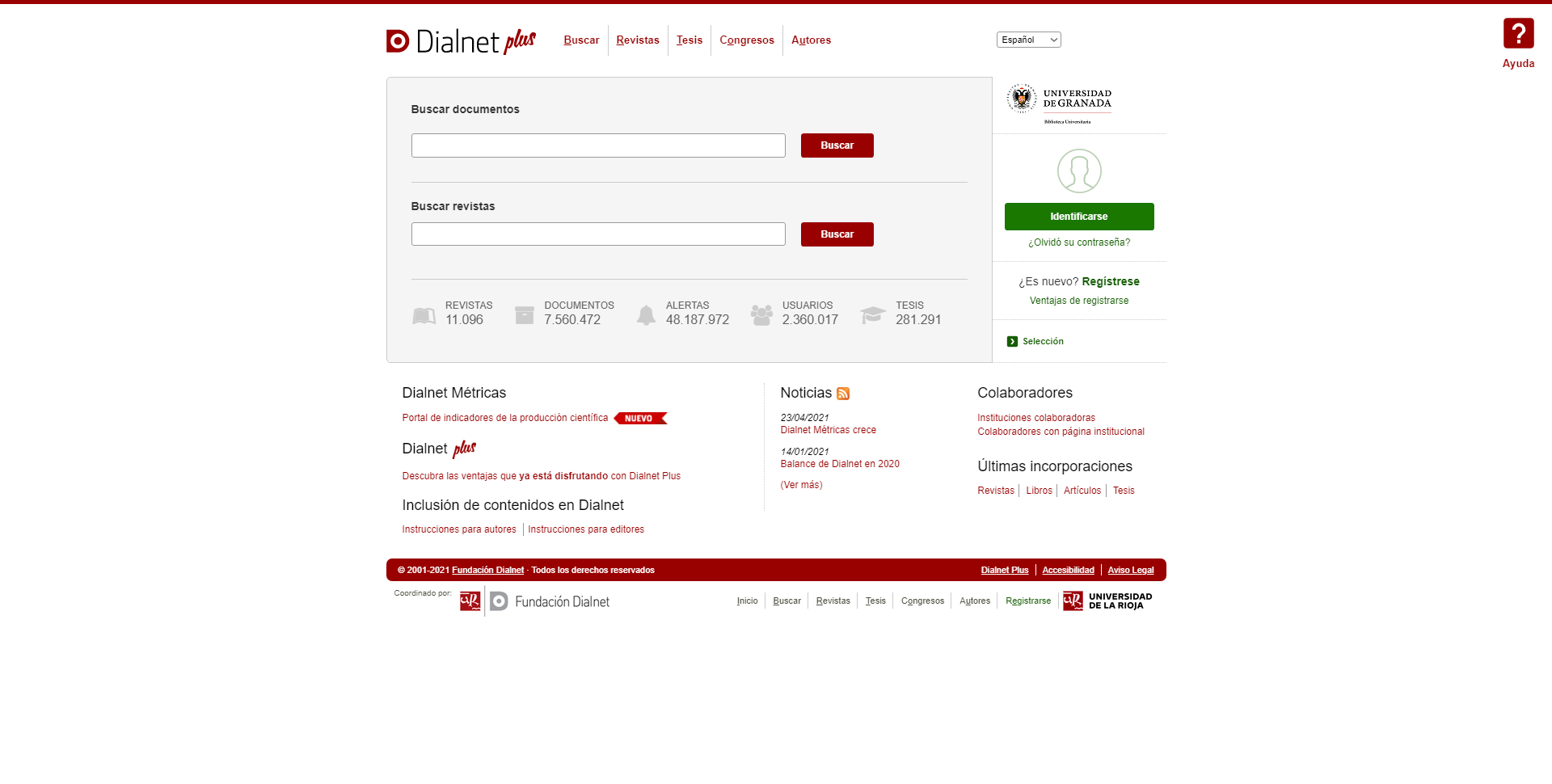 https://dialnet.unirioja.es
Perfil investigador, bibliometría y bases de datos bibliográficas (I)
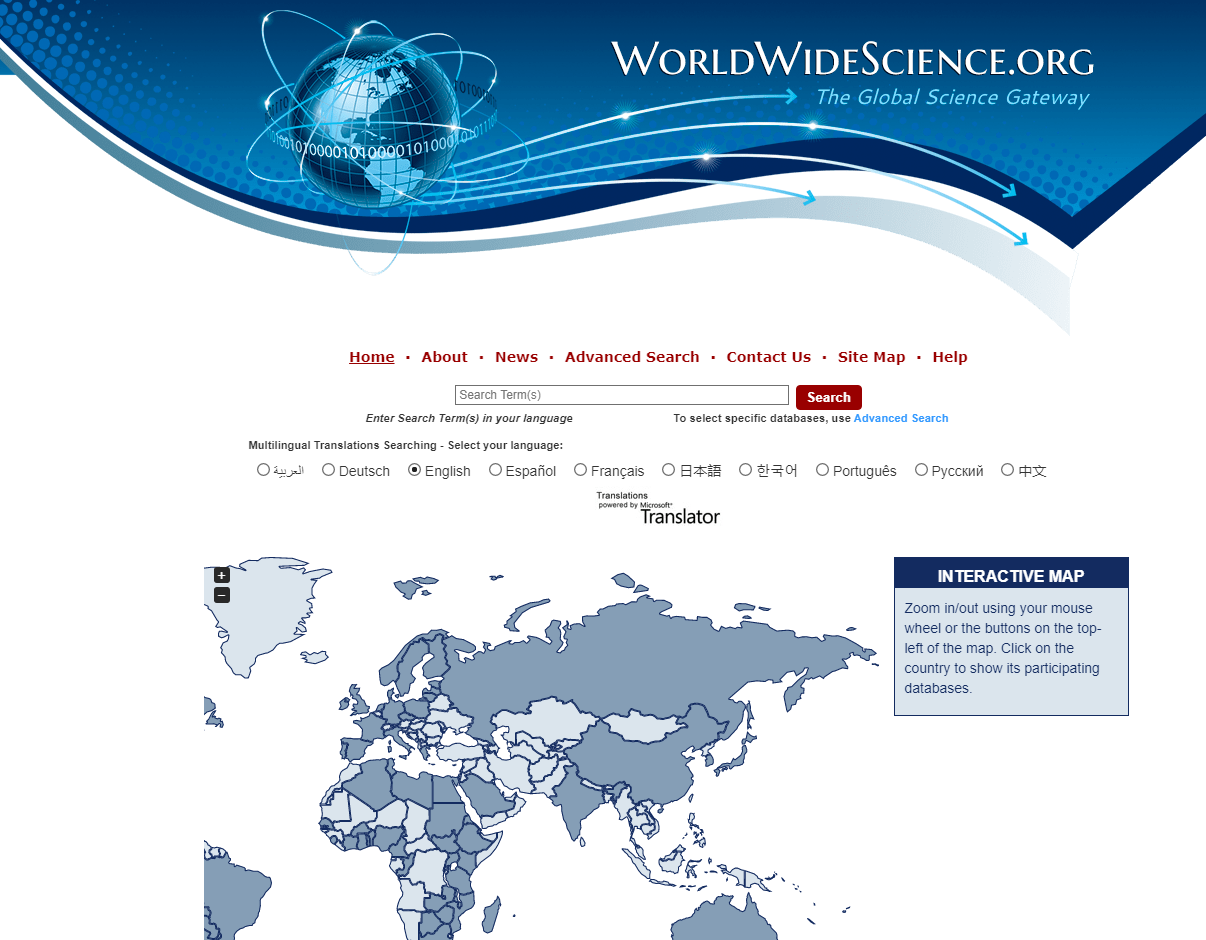 https://worldwidescience.org
Perfil investigador, bibliometría y bases de datos bibliográficas (I)
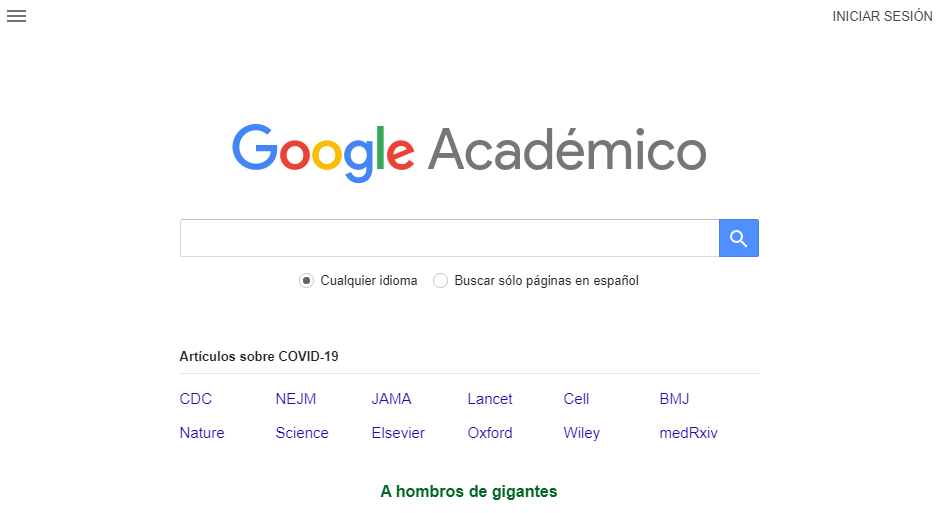 https://scholar.google.es
Perfil investigador, bibliometría y bases de datos bibliográficas (I)
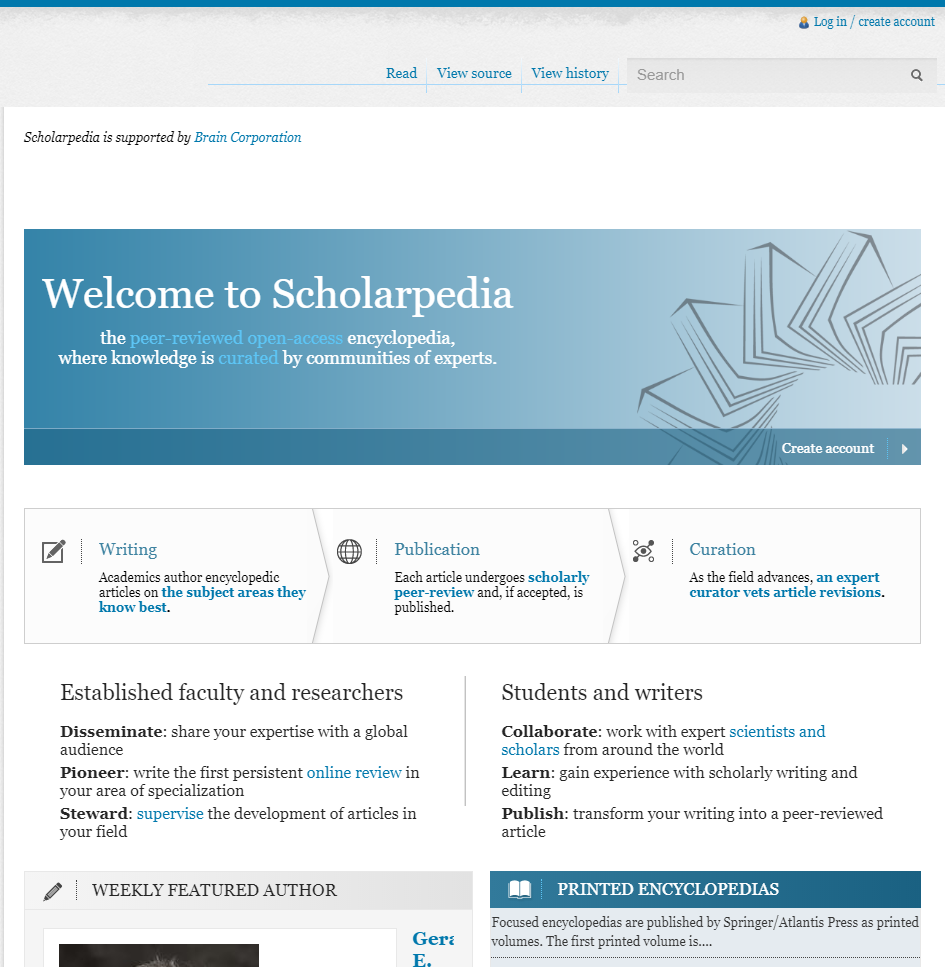 http://www.scholarpedia.org/article/Main_Page
Perfil investigador, bibliometría y bases de datos bibliográficas (I)
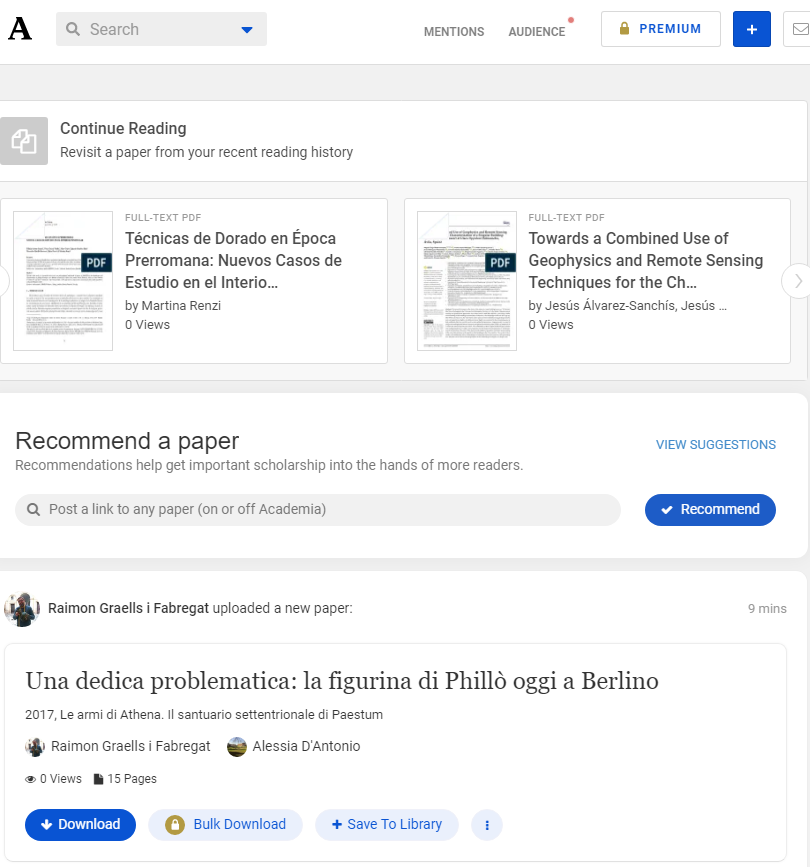 https://www.academia.edu
Perfil investigador, bibliometría y bases de datos bibliográficas (I)
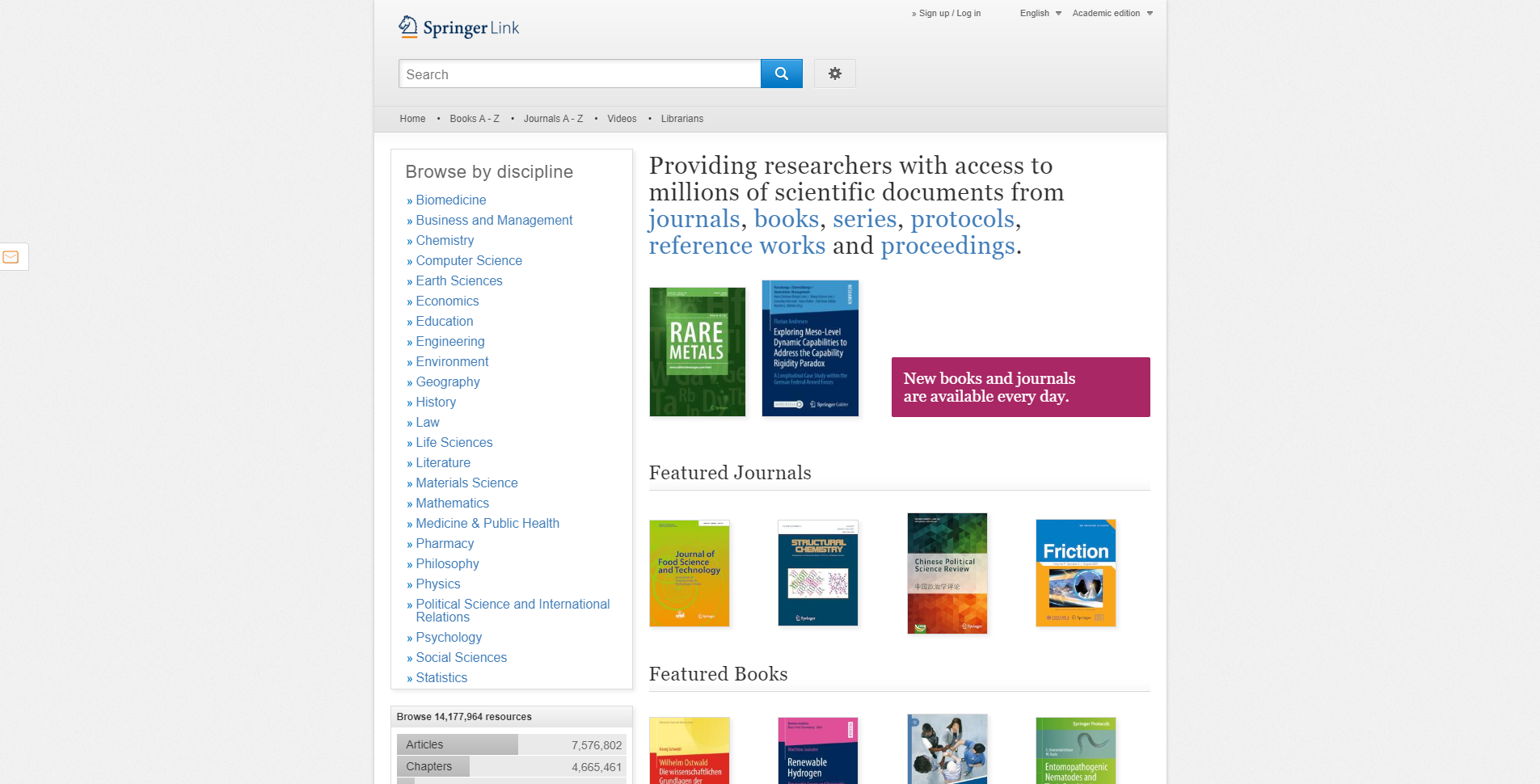 https://link.springer.com
Perfil investigador, bibliometría y bases de datos bibliográficas (I)
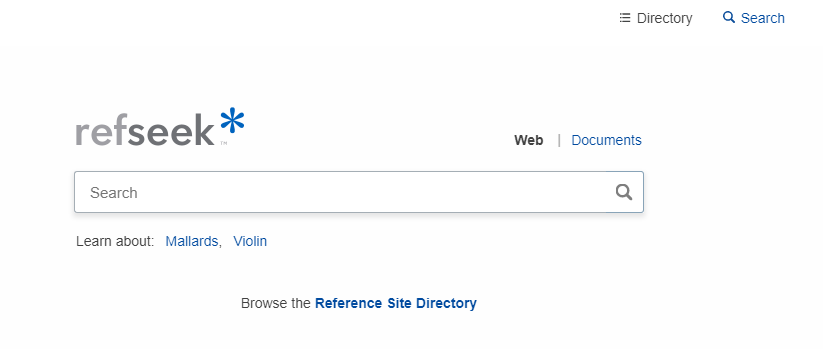 https://www.refseek.com
Perfil investigador, bibliometría y bases de datos bibliográficas (I)
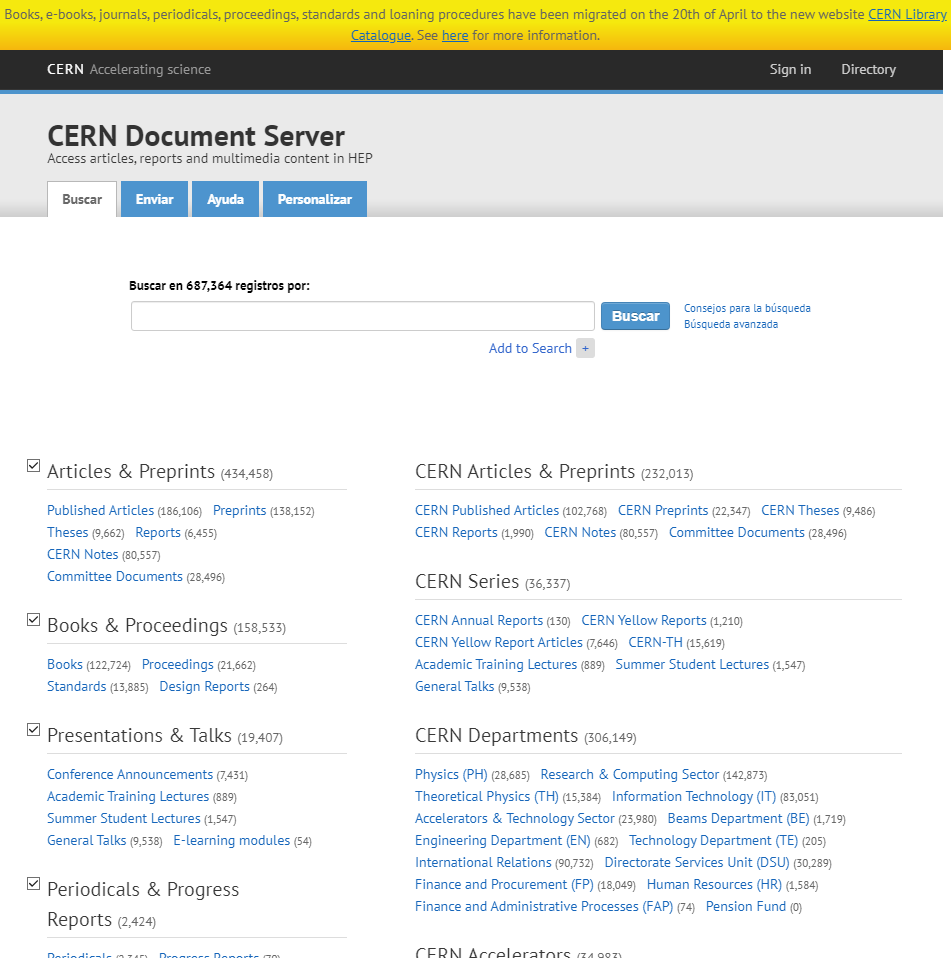 https://cds.cern.ch
Perfil investigador, bibliometría y bases de datos bibliográficas (I)
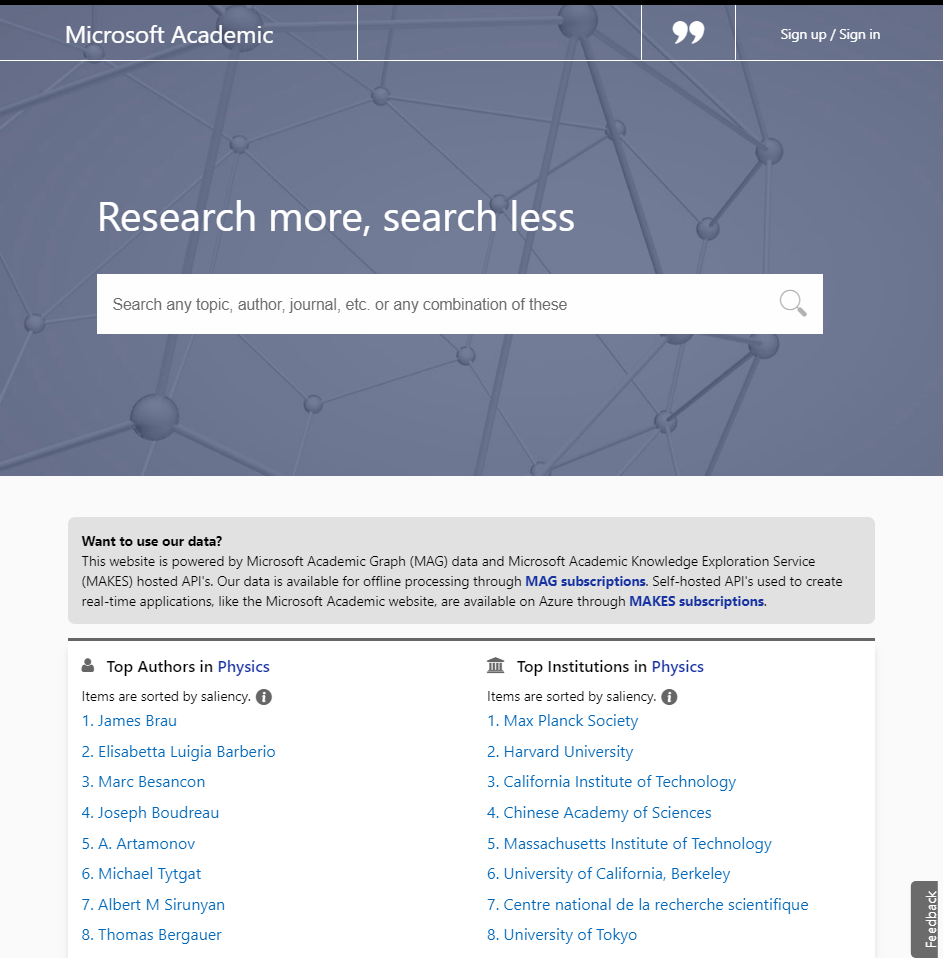 https://academic.microsoft.com/home
Perfil investigador, bibliometría y bases de datos bibliográficas (I)
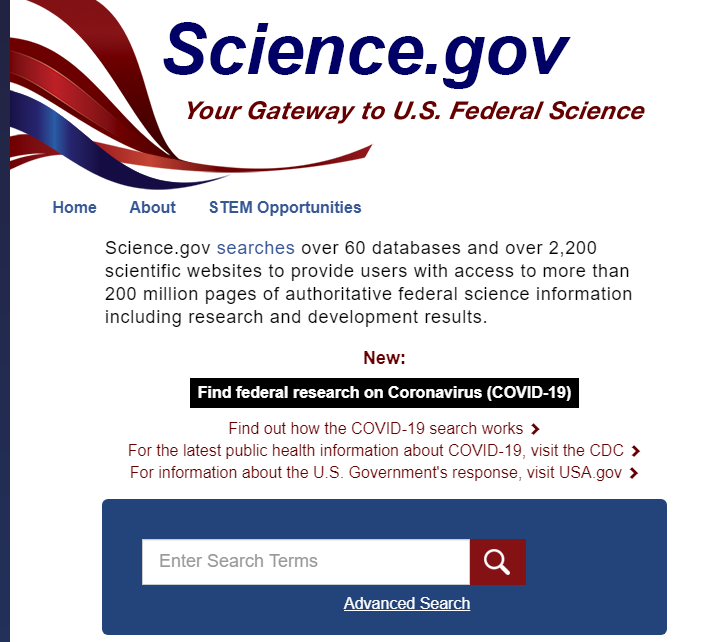 https://www.science.gov
Perfil investigador, bibliometría y bases de datos bibliográficas (I)
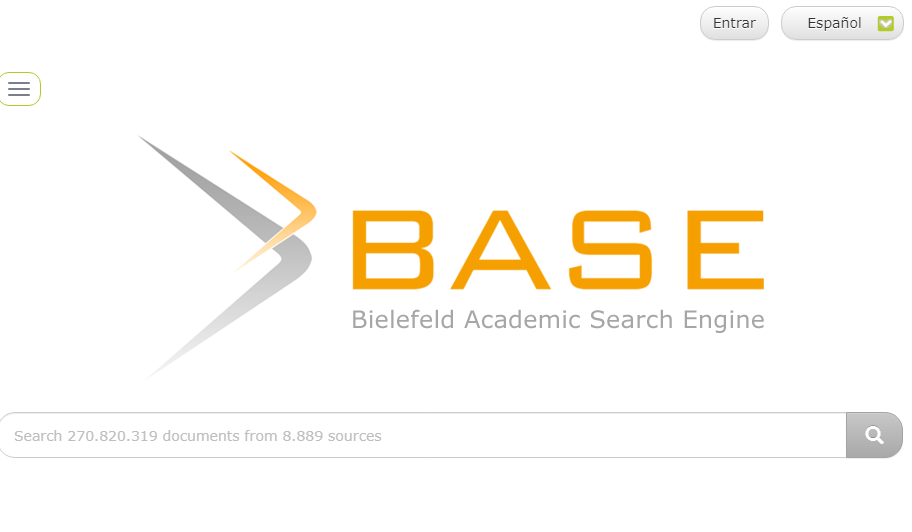 https://www.base-search.net
Perfil investigador, bibliometría y bases de datos bibliográficas (I)
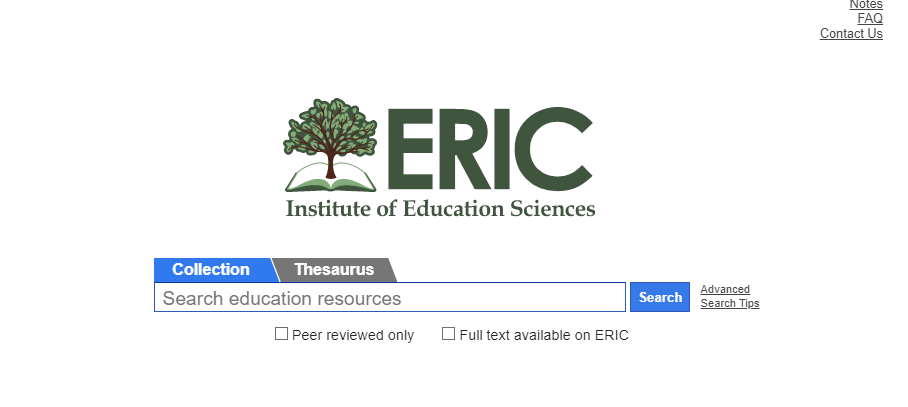 https://eric.ed.gov
Perfil investigador, bibliometría y bases de datos bibliográficas (I)
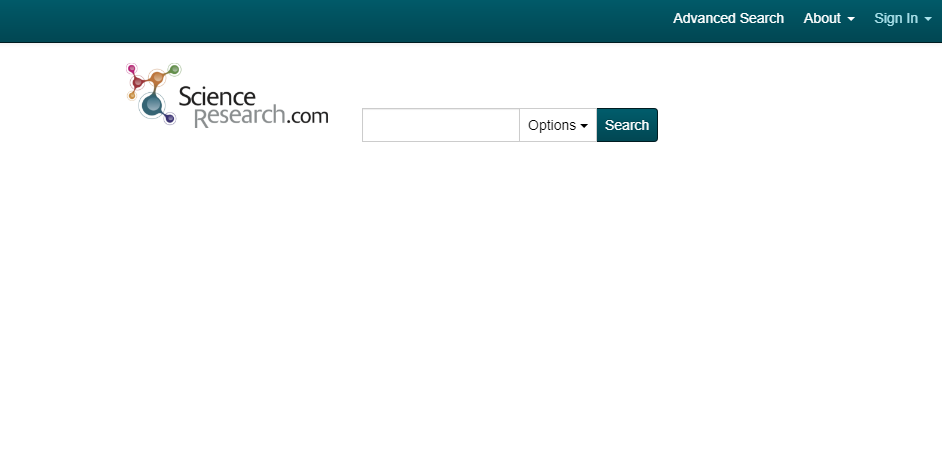 https://www.scienceresearch.com/scienceresearch/desktop/en/search.html
Perfil investigador, bibliometría y bases de datos bibliográficas (I)
Perfil investigador, bibliometría y bases de datos bibliográficas (I)
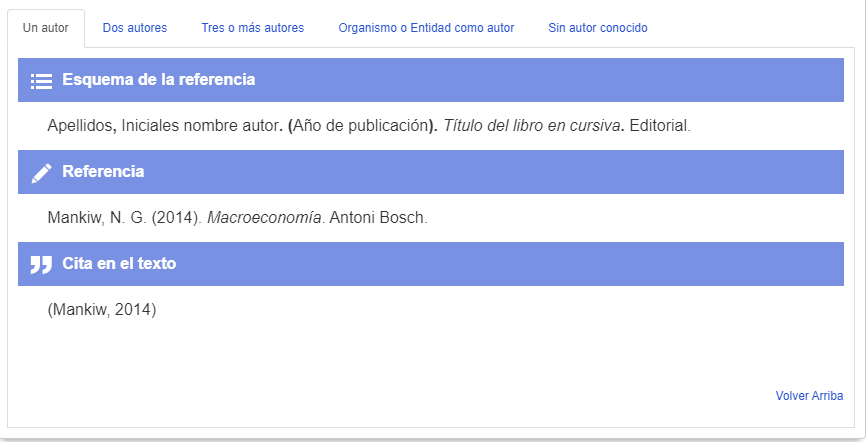 Perfil investigador, bibliometría y bases de datos bibliográficas (I)
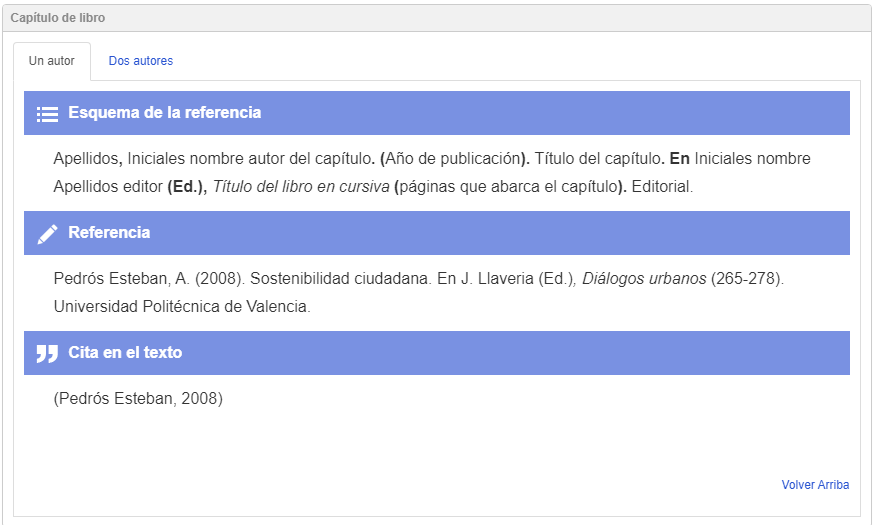 Perfil investigador, bibliometría y bases de datos bibliográficas (I)
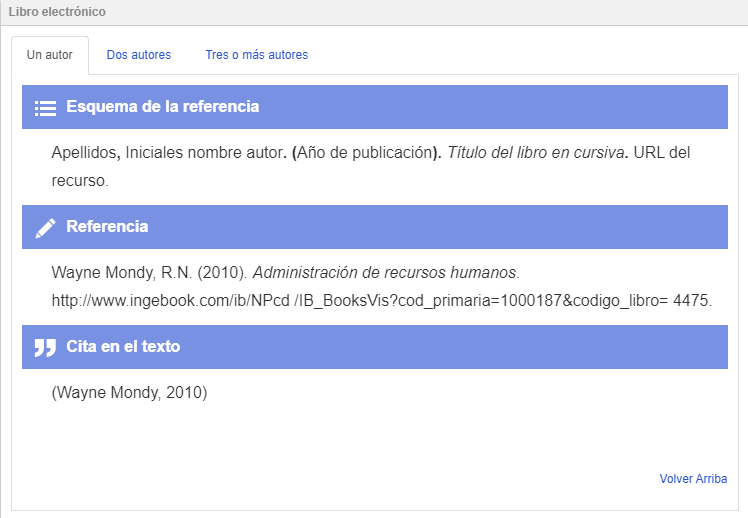 Perfil investigador, bibliometría y bases de datos bibliográficas (I)
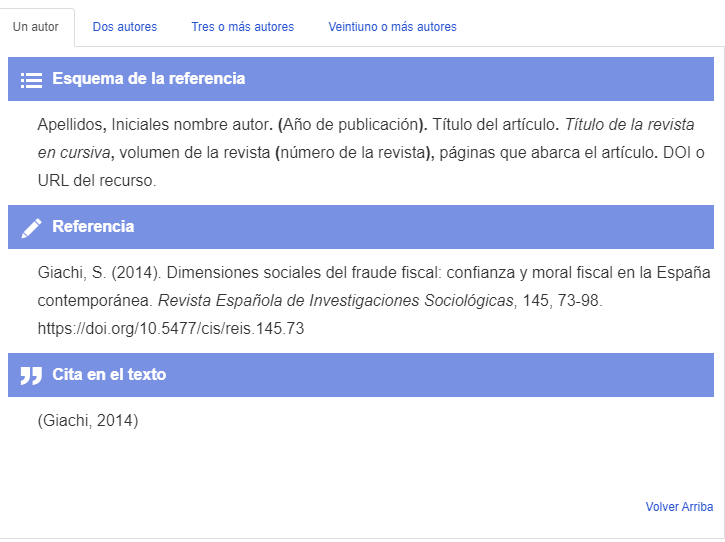 Perfil investigador, bibliometría y bases de datos bibliográficas (I)
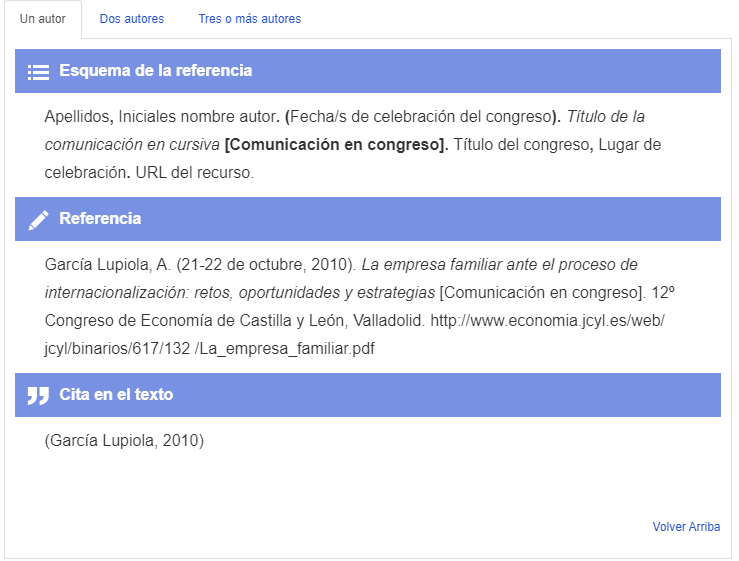 Perfil investigador, bibliometría y bases de datos bibliográficas (I)
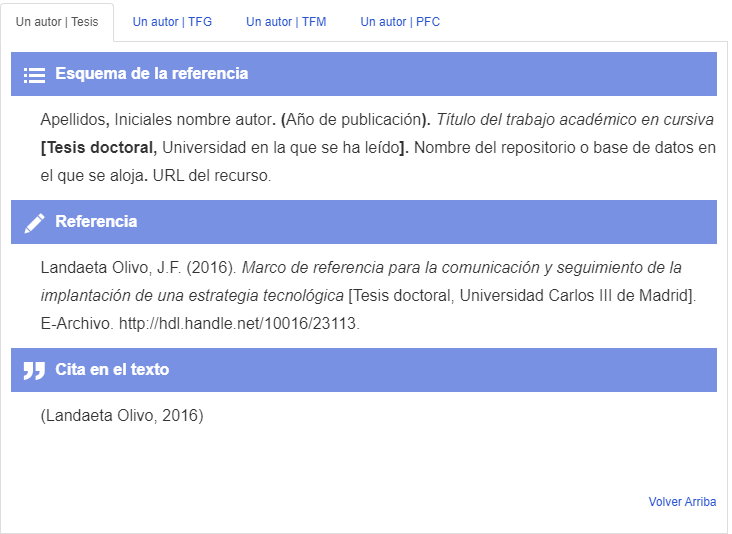 Perfil investigador, bibliometría y bases de datos bibliográficas (I)
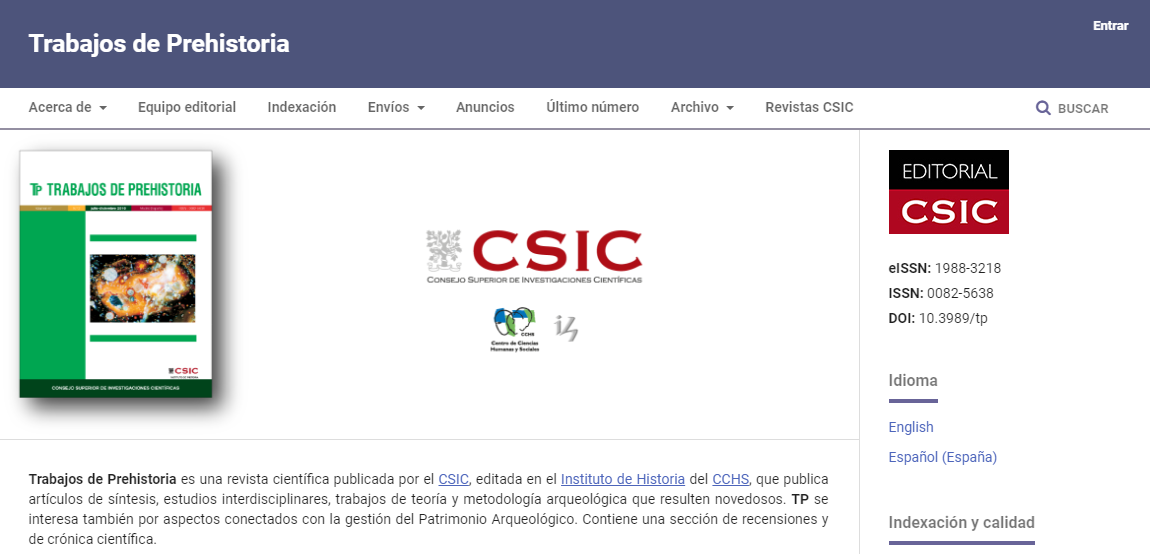 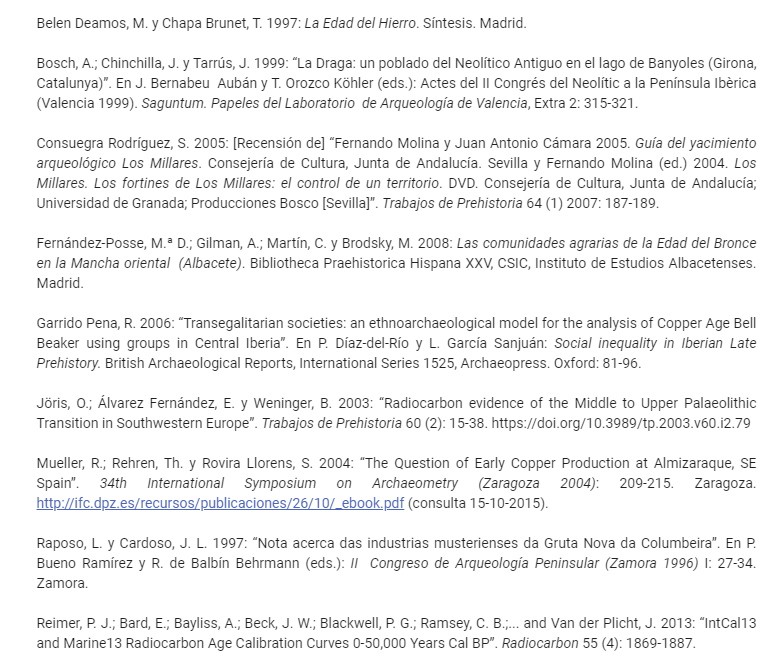 Perfil investigador, bibliometría y bases de datos bibliográficas (I)
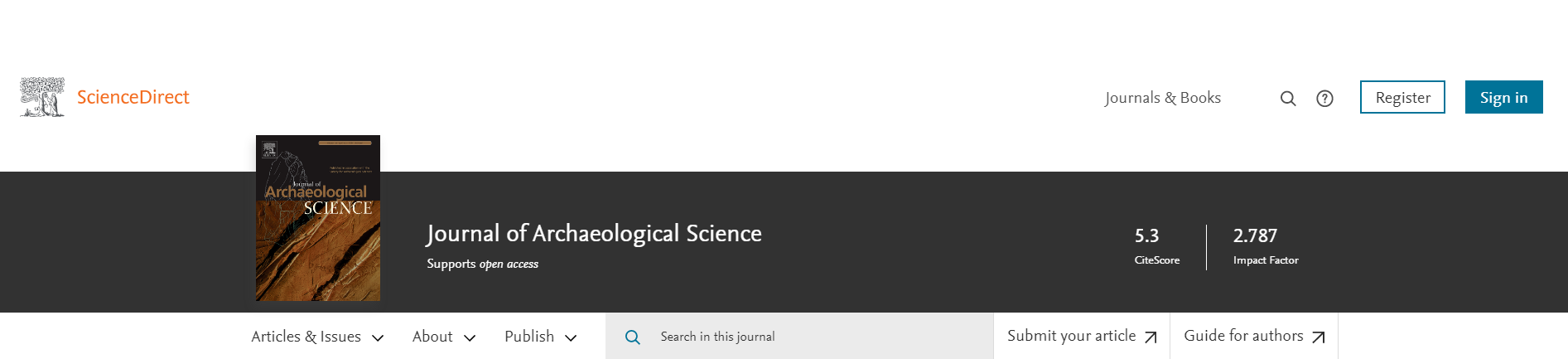 https://www.elsevier.com/journals/journal-of-archaeological-science/0305-4403/guide-for-authors
Perfil investigador, bibliometría y bases de datos bibliográficas (I)
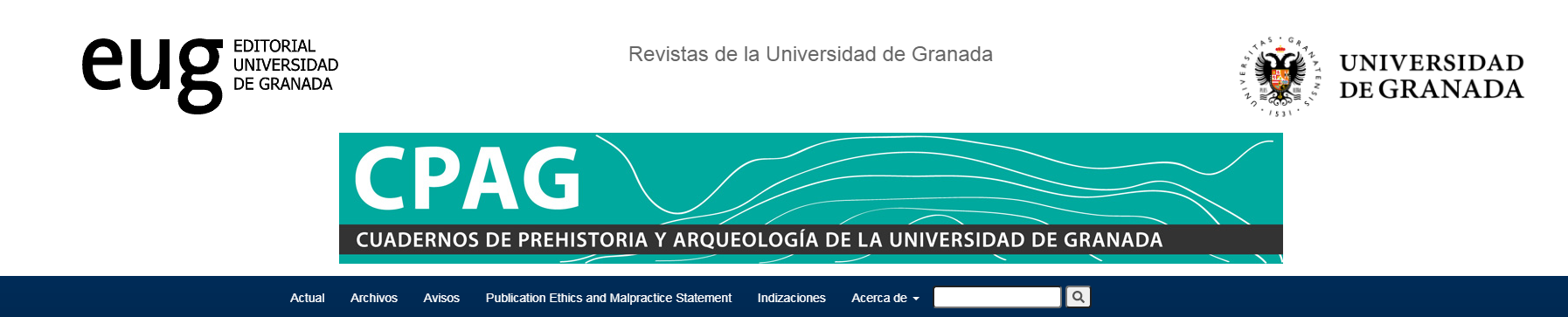 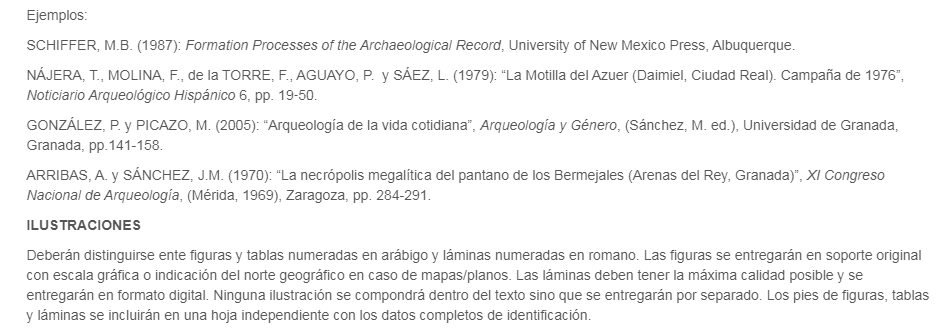 Perfil investigador, bibliometría y bases de datos bibliográficas (I)
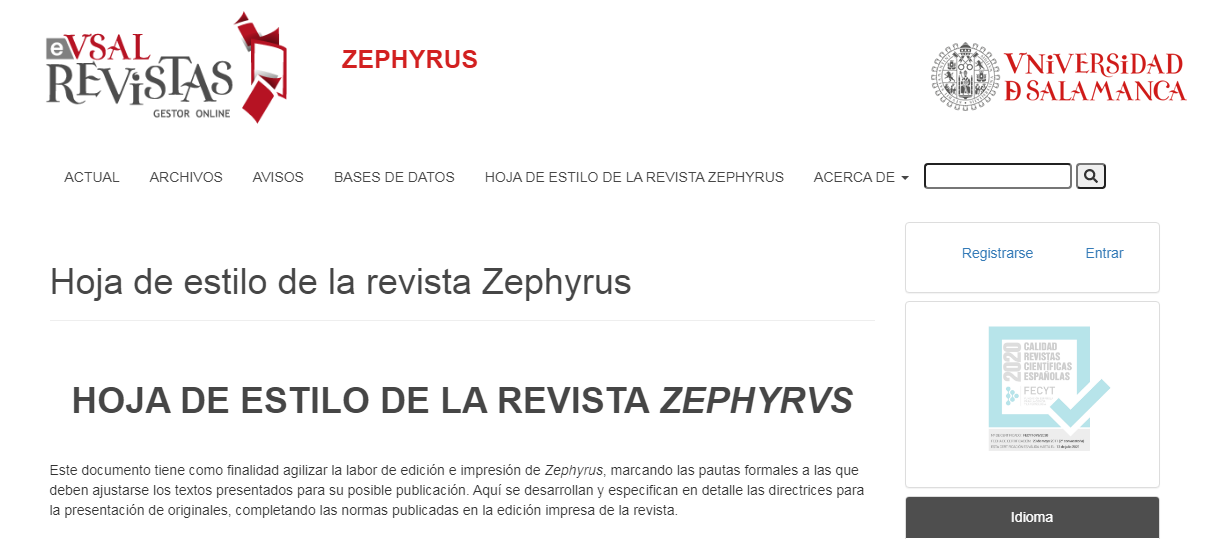 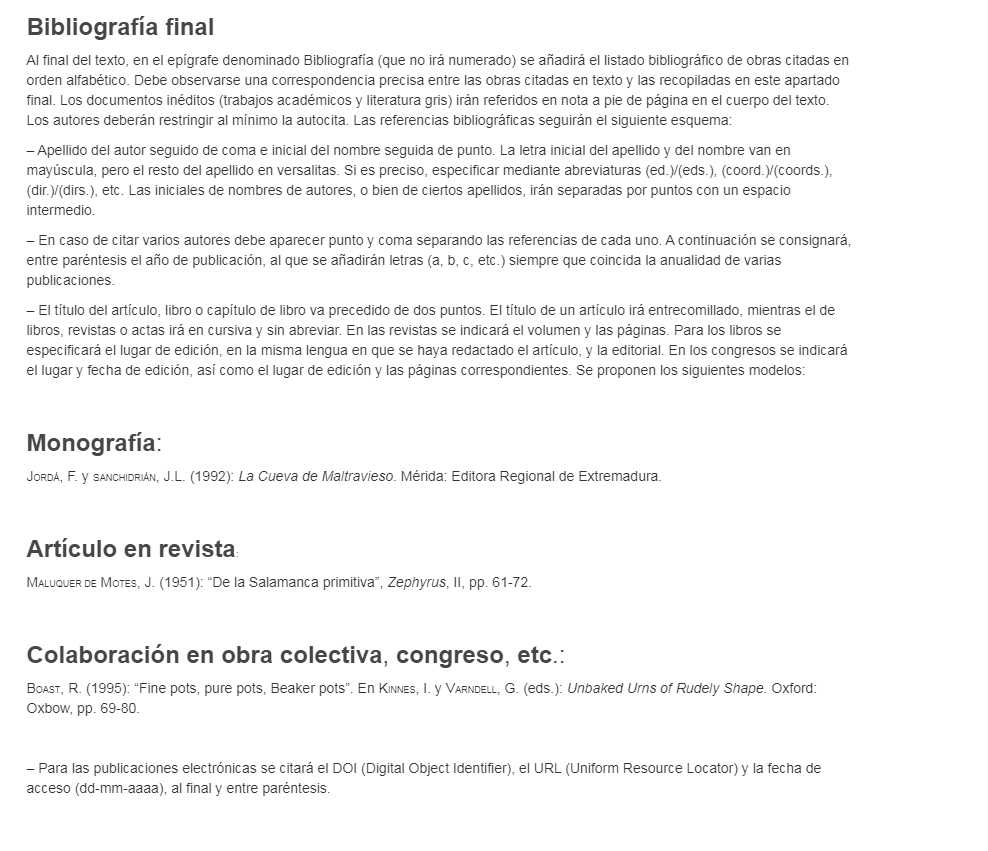 Perfil investigador, bibliometría y bases de datos bibliográficas (I)
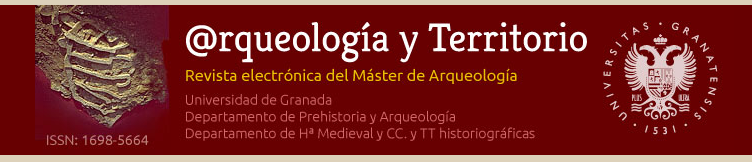 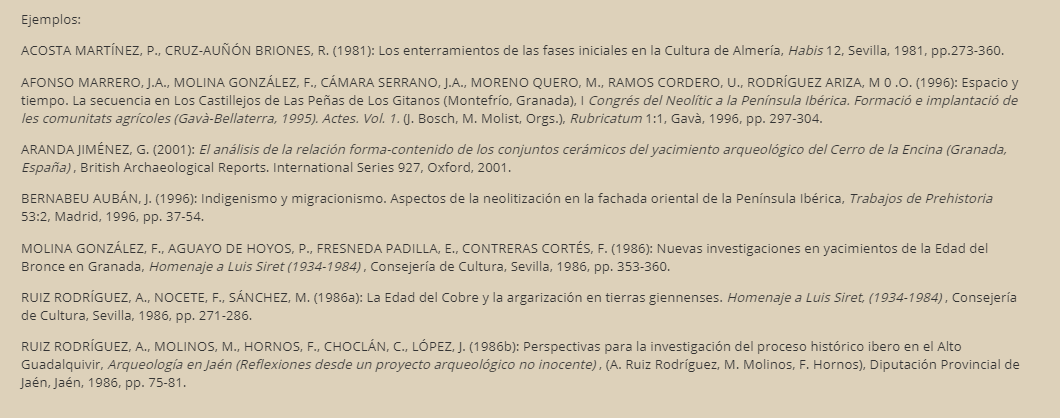 Perfil investigador, bibliometría y bases de datos bibliográficas (I)
Normalmente cada disciplina tiene un estilo de cita recomendado:.
Ciencias: ACS (química), AIP (fisica), AMS (matemáticas), Harvard (biología y ambientales).
Derecho: APA, UNE
Economia: APA, Harvard Business School
Educación: APA
Humanidades: Chicago (historia, arte, música), MLA (filologías); Arqueología: APA
Medicina: Vancouver
Politécnica: IEEE
Psicología: APA
Perfil investigador, bibliometría y bases de datos bibliográficas (I)
Normalmente cada disciplina tiene un estilo de cita recomendado:.
Ciencias: ACS (química), AIP (fisica), AMS (matemáticas), Harvard (biología y ambientales).
Derecho: APA, UNE
Economia: APA, Harvard Business School
Educación: APA
Humanidades: Chicago (historia, arte, música), MLA (filologías); Arqueología: APA
Medicina: Vancouver
Politécnica: IEEE
Psicología: APA
Perfil investigador, bibliometría y bases de datos bibliográficas (I)
Estilo Chicago
Libro de un autor​
Nota a pie de página: Wendy Doniger, Splitting the Difference (Chicago: University of Chicago Press, 1999), 65.
Bibliografía: Doniger, Wendy. Splitting the Difference. Chicago: University of Chicago Press, 1999.
Capítulo de libro
Nota a pie de página: Andrew Wiese, “The House I Live In: Race, Class, and African American Suburban Dreams in the Postwar United States”, en The New Suburban History, ed. Kevin M. Kruse y Thomas J. Sugrue (Chicago: University of Chicago Press, 2006), 101–2.
Bibliografía: Wiese, Andrew. “The House I Live In: Race, Class, and African American Suburban Dreams in the Postwar United States.” En The New Suburban History, editado por Kevin M. Kruse and Thomas J. Sugrue, 99–119. Chicago: University of Chicago Press, 2006.
Artículo de revista impresa
Nota a pie de página: John Maynard Smith, “The Origin of Altruism,” Nature 393 (1998): 639.
Bibliografía: Smith, John Maynard. “The Origin of Altruism.” Nature 393 (1998): 639–40.
Perfil investigador, bibliometría y bases de datos bibliográficas (I)
Estilo UNE-ISO 690
Artículo de una publicación seriada
APELLIDO(S), Nombre. "Título del artículo". Responsabilidad secundaria. Título de la publicación seriada. [Designación del soporte] Edición. Localización en el documento fuente: año, volumen, número, páginas. ISSN, DOI. [Disponibilidad y acceso]
Ejemplos:
LLOSA, Josep, et al. "Modulo scheduling with reduced register pressure". IEEE Transactions on computers.1998, vol. 47, núm. 6, p. 625-638.
ALVAREZ, Begoña; BALLINA, F. Javier de la; VÁZQUEZ, Rodolfo. "La reacción del consumidor ante las promociones". MK Marketing + Ventas. Nº 143 (Enero 2000) p. 33-37 
RUÍZ, E., CRATO, N. (2012). "Can we evaluate the predictability of financial markets?". En: International Journal of Forecasting [en línea]. Elsevier. V. 28, no. 1, pp. 1-2 [consulta: 30-10-2013]. ISSN 0169-2070. Disponible en: http://dx.doi.org/10.1016/j.ijforecast.2011.02.002
Perfil investigador, bibliometría y bases de datos bibliográficas (I)
Estilo MLA
Libro impreso
Douglas, Christopher. A Genealogy of Literary Multiculturalism. Ithaca : Cornell University Press, 2009. Print.
Artículo de revista impresa
Doss, Erika. "Displaying Cultural Difference: The North American Art Collections at the Denver Art Museum." Museum Anthropology 20.1 (1996): 21-36. Print.
Página web
MLA ya no incluye direcciones URL en sus citas al considerar que  son inestables y muchas veces los documentos pueden aparecer en múltiples lugares en la red. La cita deberá incluir tantos datos de los siguientes como sea posible: 
Autor o editor (si aparece). Título de la página web. Nombre de la institución u organización responsable de la publicación. Fecha de creación. Medio de publicación. Fecha de acceso. 
En caso de no aparecer el nombre del responsable de la publicación, incluir la abreviatura n.p. Si no aparece fecha de publicación, se debe incluir la abreviatura n.d.
Perfil investigador, bibliometría y bases de datos bibliográficas (I)
Estilo Vancouver
​Libro completo
Autor/es. Título del libro. Edición. Lugar de publicación: Editorial; año.
Bell J. Doing your research project. 5th. ed. Maidenhead: Open University Press; 2005
Capítulos de libros
Autor/es del capítulo. Título del capítulo. En: Director/Coordinador/Editor del libro. Título del libro. Edición. Lugar de publicación: Editorial; año. página inicial-final del capítulo.
Franklin AW. Management of the problem. En: Smith SM, editor.The maltreatment of children. Lancaster: MTP; 2002. p. 83-95.
Artículo de revista
Autor/es. Título del artículo. Abreviatura internacional de la revista. año; volumen (número): página inicial-final del artículo.
Dawes J, Rowley J. Enhancing the customer experience: contributions from information technology, J Business Res. 2005; 36(5):350-7.
Perfil investigador, bibliometría y bases de datos bibliográficas (I)
Raya, G. (1984). “La Guerra de las Pinturas: La Guerra es la Guerra”. Anuncios: Semanario de publicidad y marketing, 160, pp. 11-11. DOI: http:;asdadlsñkasd
Schulz, U. (1982). Tu paz es mi paz. Salamanca:Lóguez, D.l. ISBN 84-85334-24-8
Zorrilla, V. (2000). “El abrazo del minotauro”. Cambio 16, 1512, pp. 74-75.
Lull, V., Micó, R., Rihuete, C. y Risch, R. (2010). “Límites históricos y limitaciones del conocimiento arqueológico: la transición entre los grupos arqueológicos de Los Millares y El Argar”.  En Bueno, P., Gilman, A., Martín, C. y Sánchez-Palencia, F.J. (eds.), Arqueología, sociedad, territorio y paisaje. Estudios sobre Prehistoria Reciente, Protohistoria y transición al Mundo Romano en homenaje a M.ª Dolores Fernández-Posse (Bibliotheca Praehistorica Hispana, XXVIII): 75-94. Madrid-Alicante: Consejo Superior de Investigaciones Científicas-Universidad de Alicante
Perfil investigador, bibliometría y bases de datos bibliográficas (I)
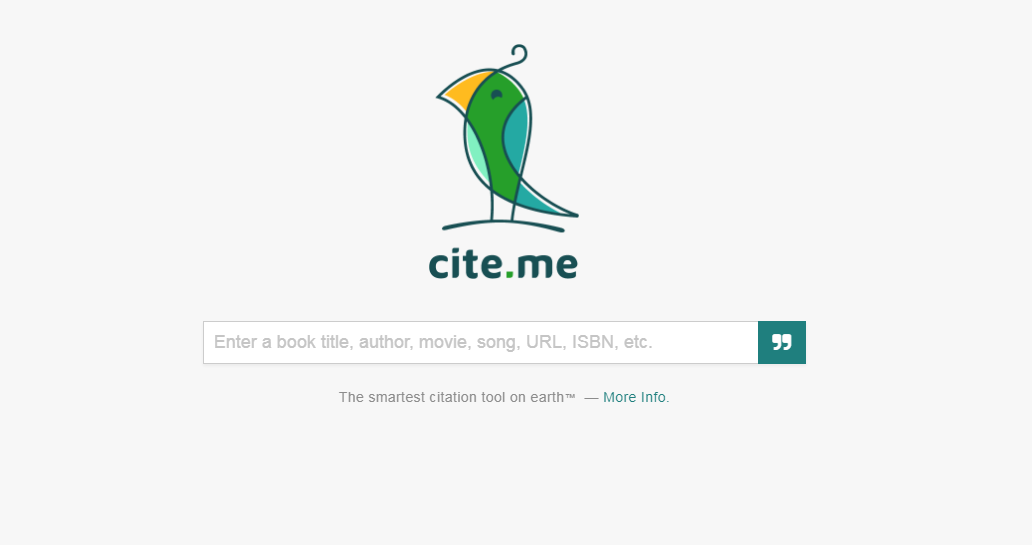 https://www.cite.me